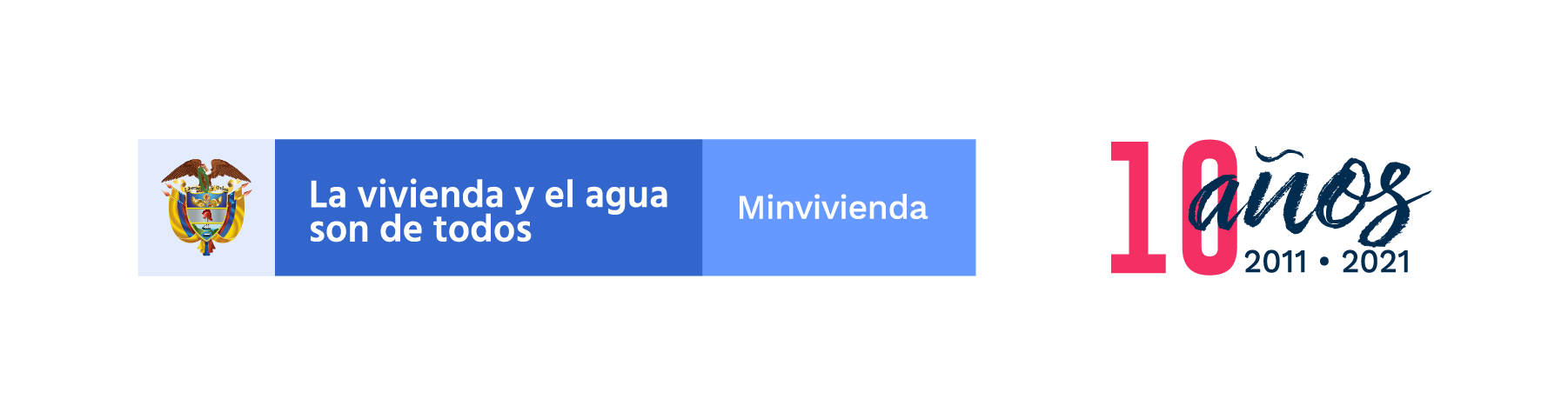 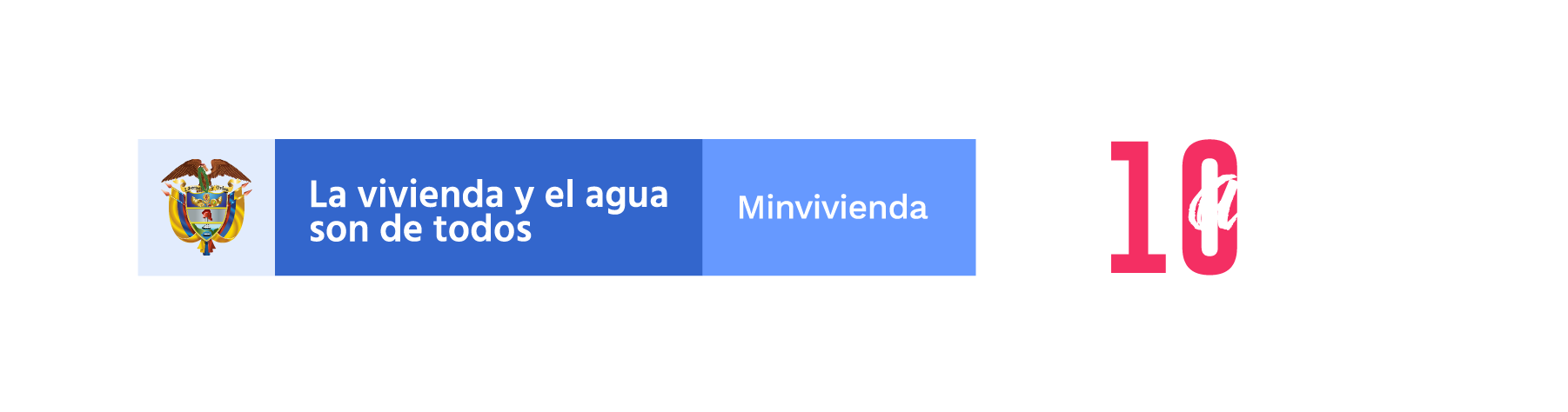 Asistencia técnica y fortalecimiento comunitario
en el sector de agua potable y saneamiento básico.
Jose Luis Acero Vergel
Viceministro de Agua y Saneamiento Básico



Mayo 31, 2021
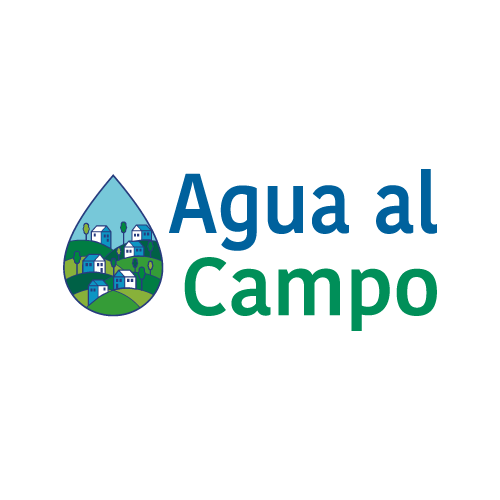 Asistencia técnica y fortalecimiento comunitario
Nivel Técnico    |   1
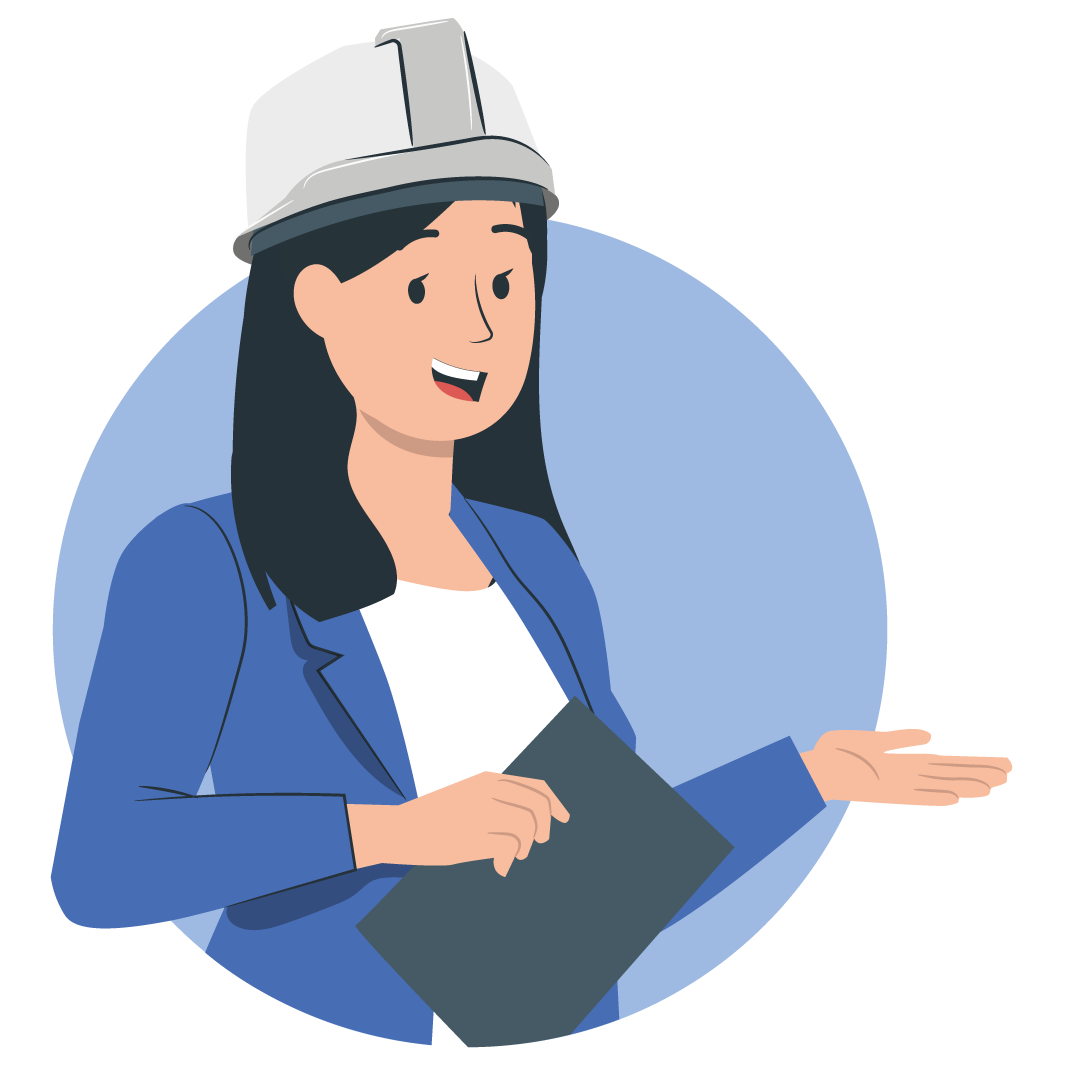 Asistencia técnica y fortalecimiento comunitario
en el sector de agua potable y saneamiento básico.
Desde el Ministerio de Vivienda, Ciudad y Territorio se trabaja para cerrar las brechas existentes en el acceso al agua potable y al saneamiento básico entre las zonas urbanas y rurales. Con la política pública se busca una asistencia técnica más activa, permanente e incluyente en el área rural para lograr la gestión sostenible de la prestación de los servicios a través de soluciones alternativas. 

El Viceministerio de Agua y Saneameinto Básico, los departamentos, los Planes Departamentales de Agua (PDA), los municipios y distritos, deben prestar esta asistencia técnica y el fortalecimiento comunitario.
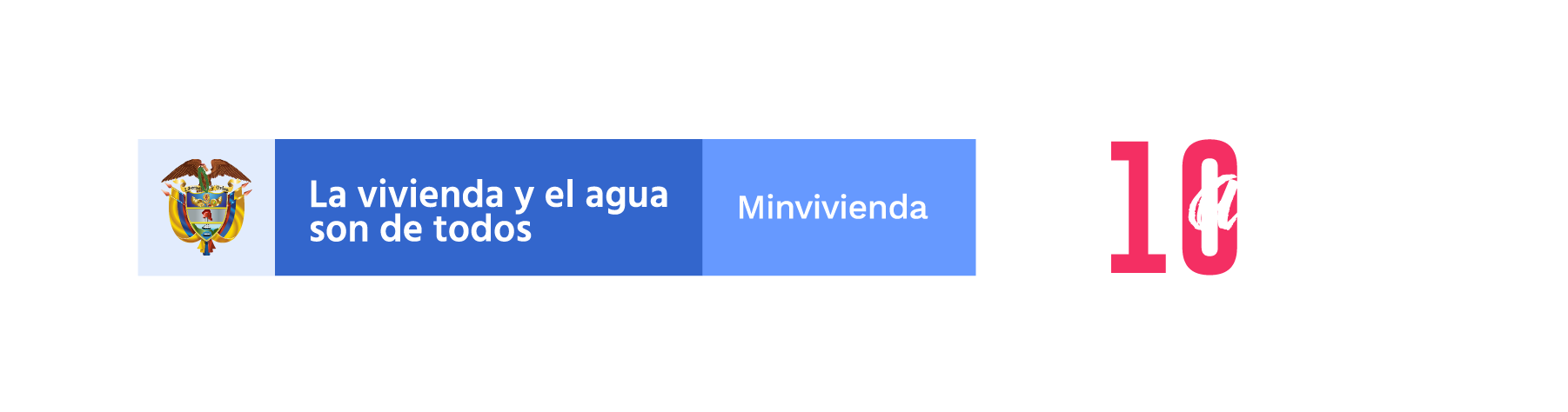 Asistencia técnica y fortalecimiento comunitario
Nivel Técnico    |    2
ESQUEMAS DIFERENCIALES
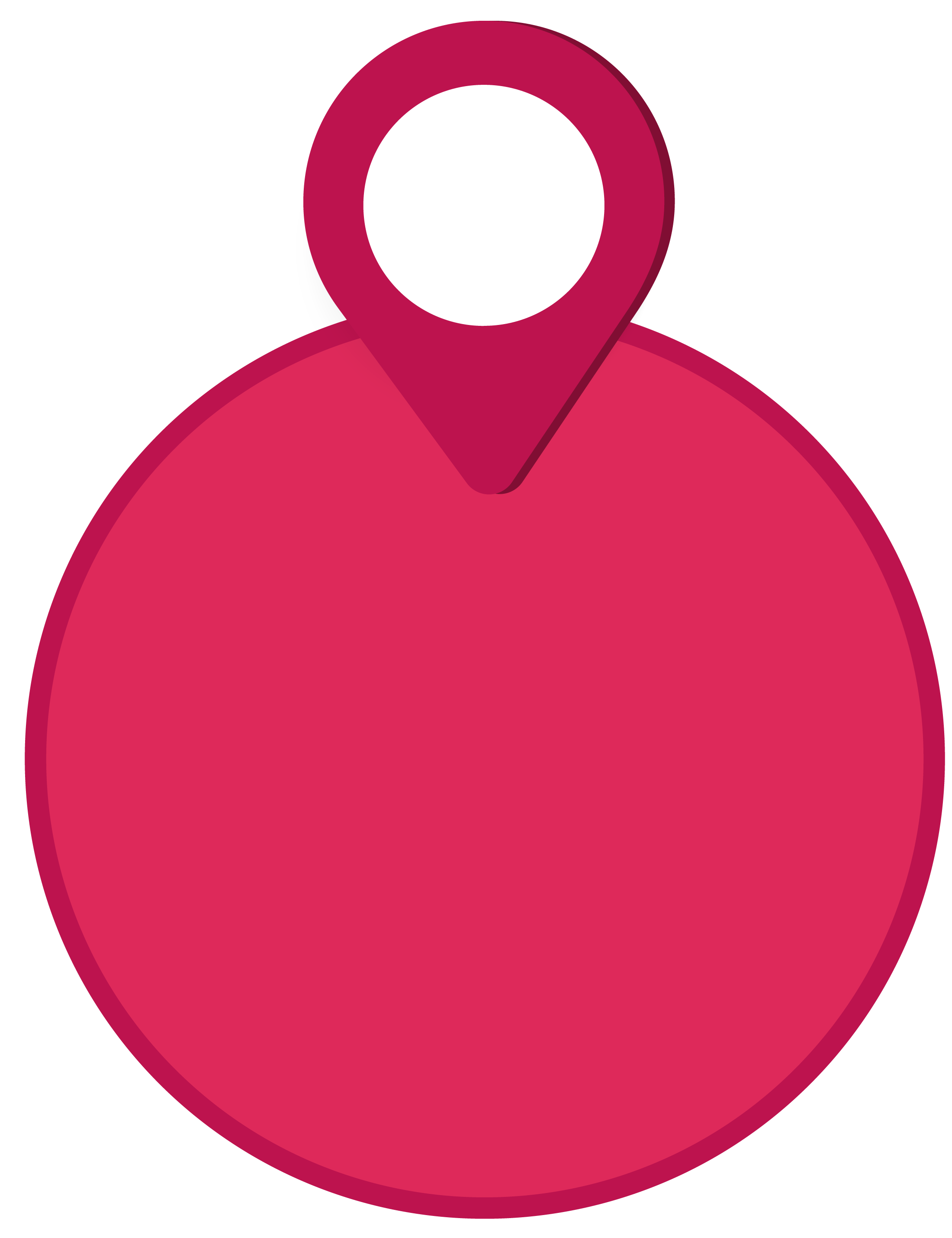 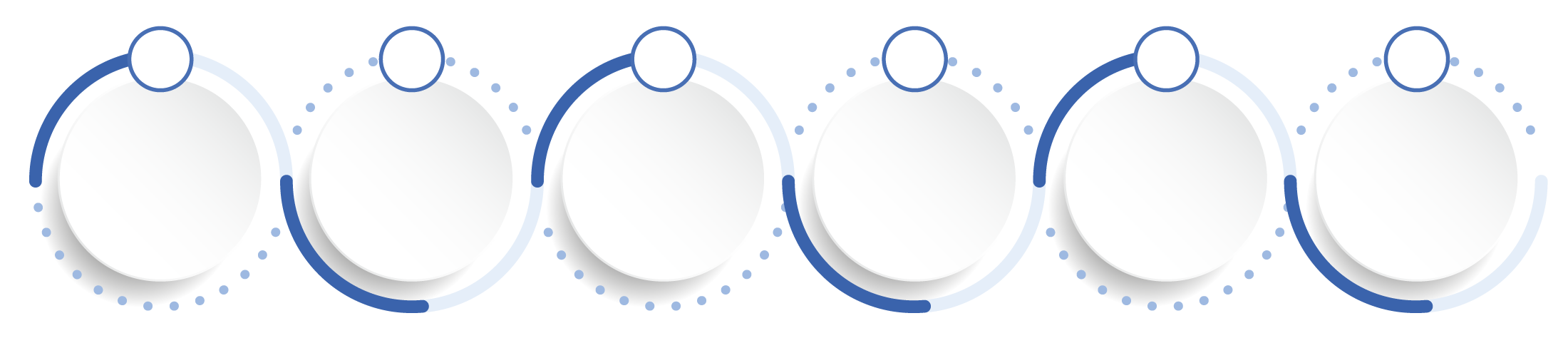 3
1
2
4
5
6
Asistencia técnica y fortalecimiento comunitario
Formalización
de prestadores
Gestión social
Estructuración de proyectos
SINAS
SIASAR
La política pública de agua y saneamiento básico para las zonas rurales parte de la estrategia de esquemas diferenciales y a través de seis temáticas principales podremos comprenderlo integralmente.
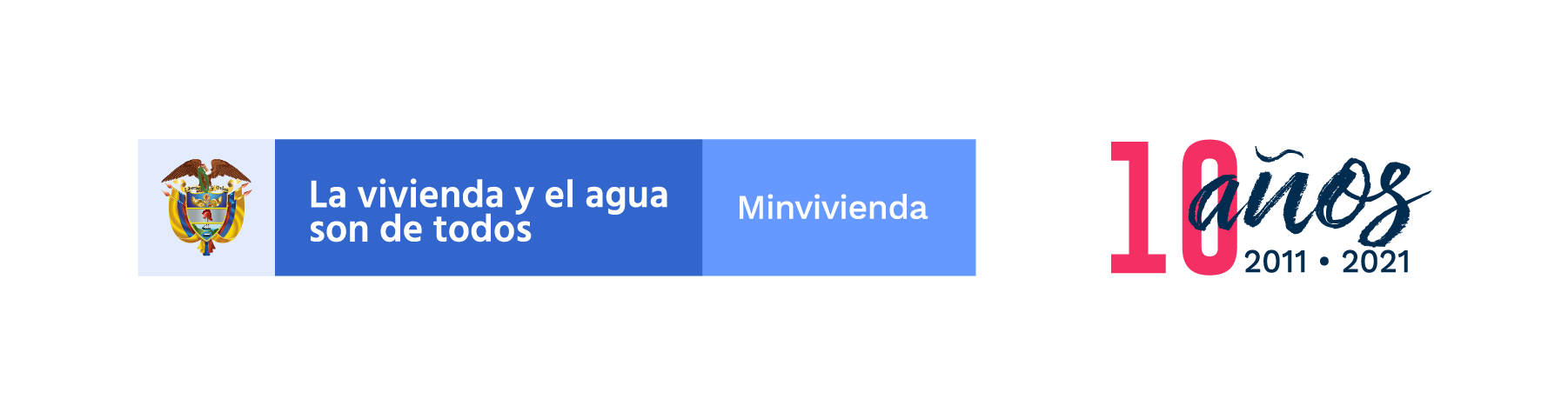 Asistencia técnica y fortalecimiento comunitario
Nivel Técnico    |    3
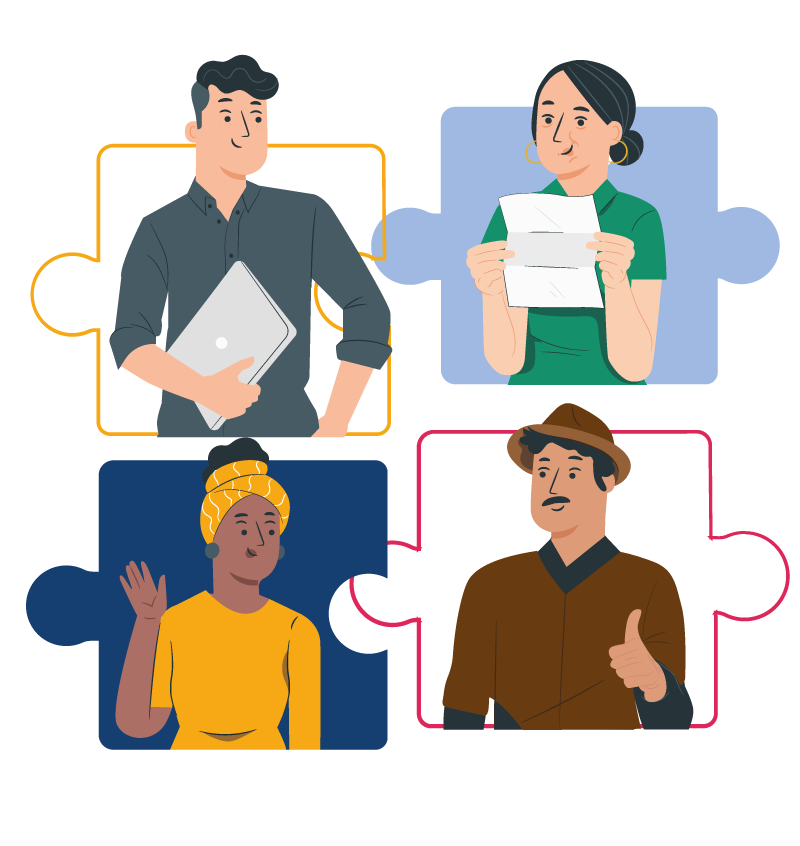 1.
¿Qué es la gestión
sostenible de los servicios?
Consiste en la atención de las necesidades básicas de agua para consumo humano y saneamiento básico en zonas rurales, con autonomía en la operación y mantenimiento de los sistemas por parte de las comunidades que los operan y mantienen.
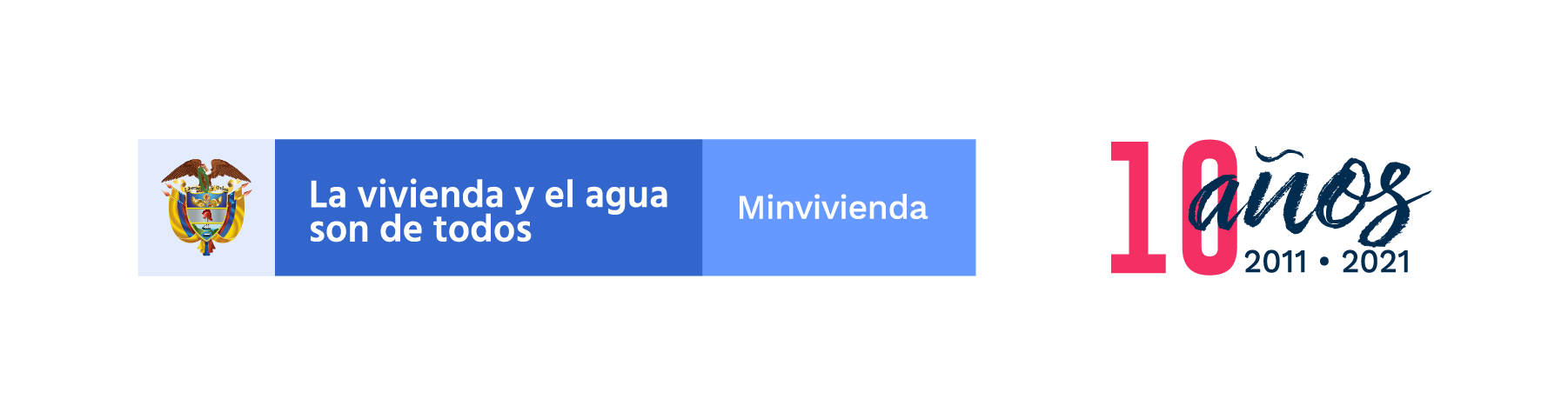 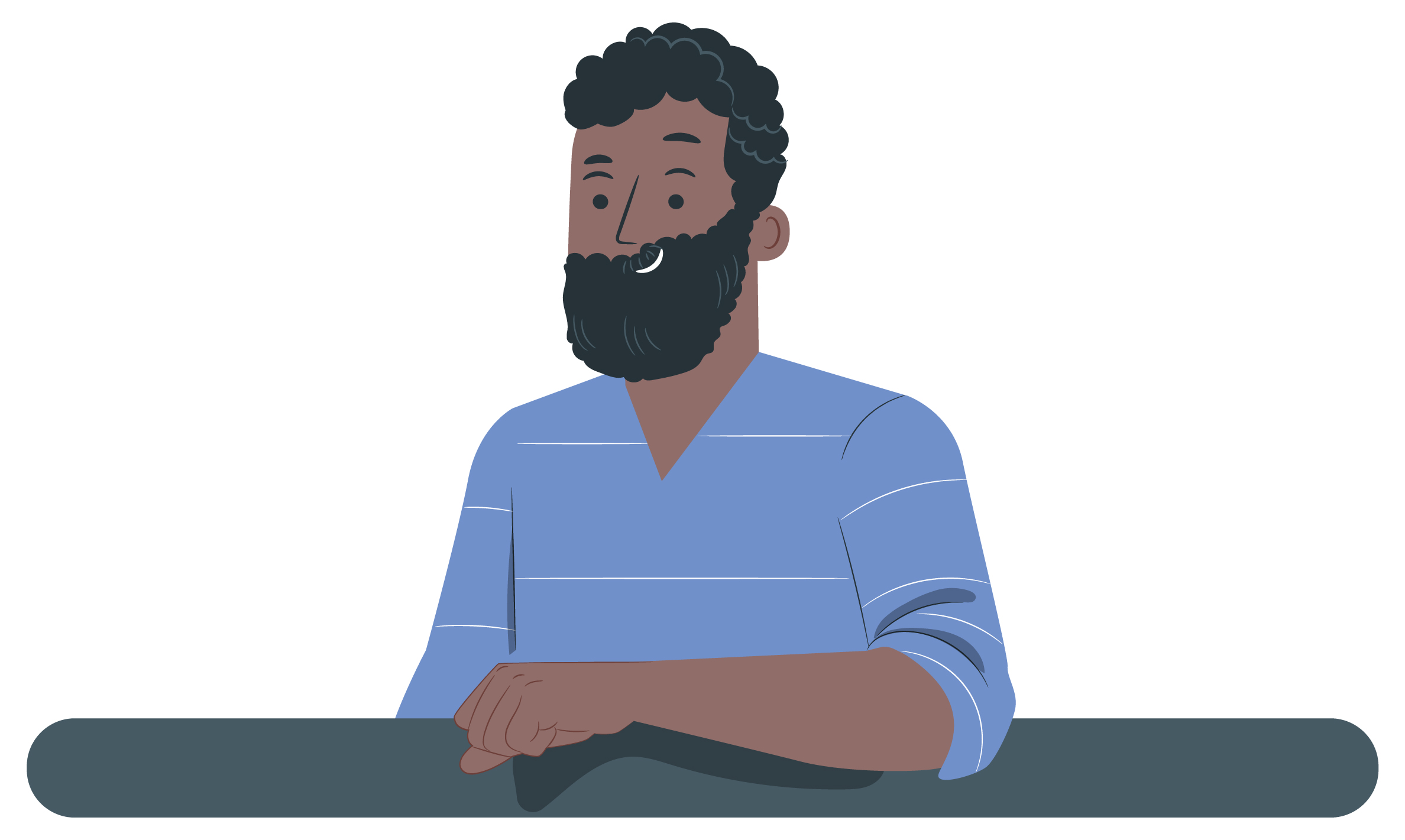 Asistencia técnica y fortalecimiento comunitario
Nivel Técnico    |    4
2.
¿Con qué líneas de
acción trabaja la gestión sostenible?
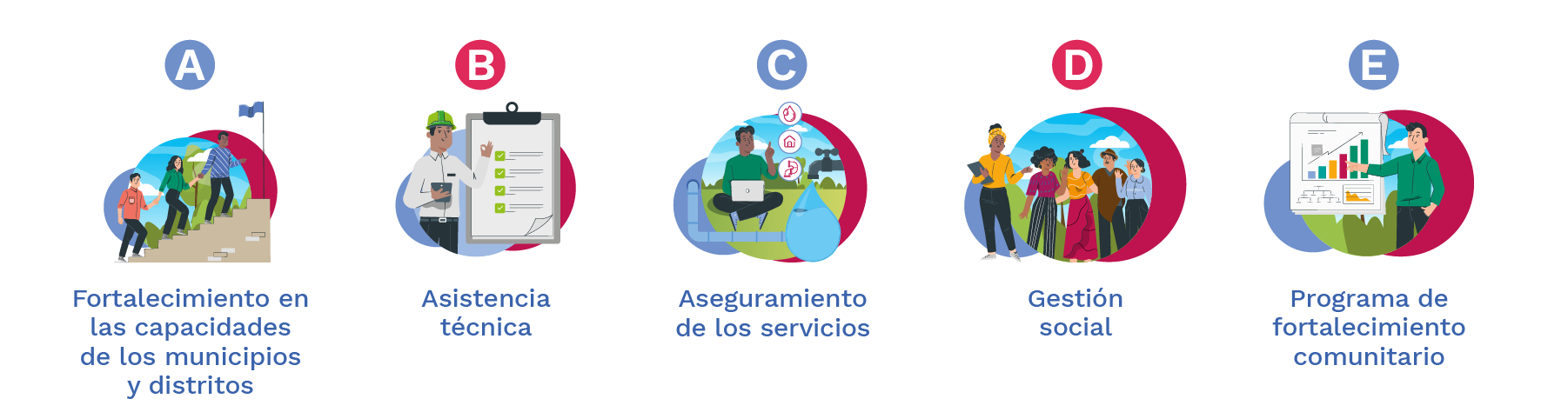 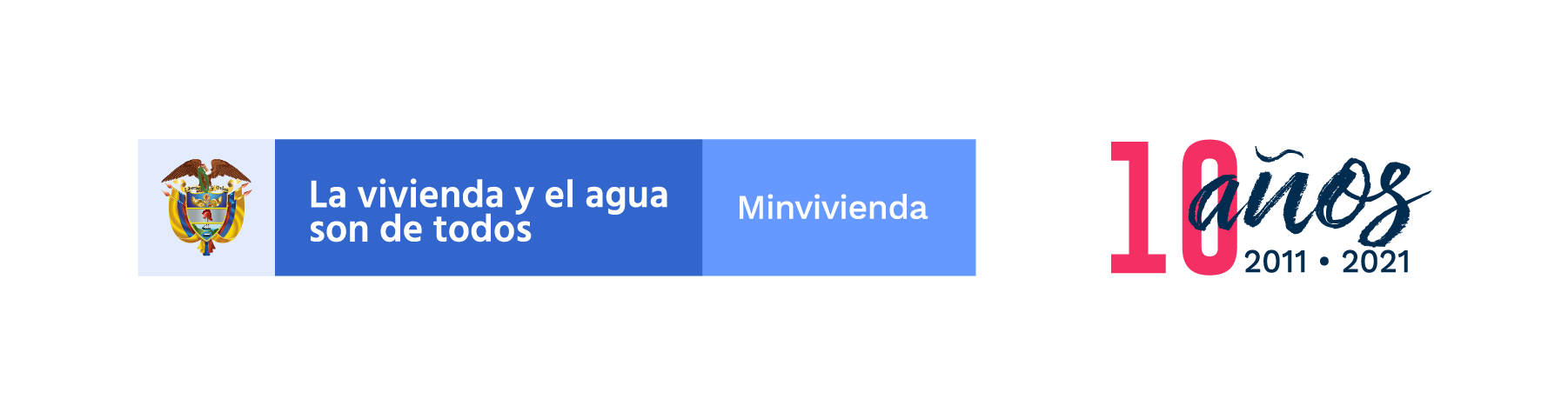 Asistencia técnica y fortalecimiento comunitario
Nivel Técnico    |    5
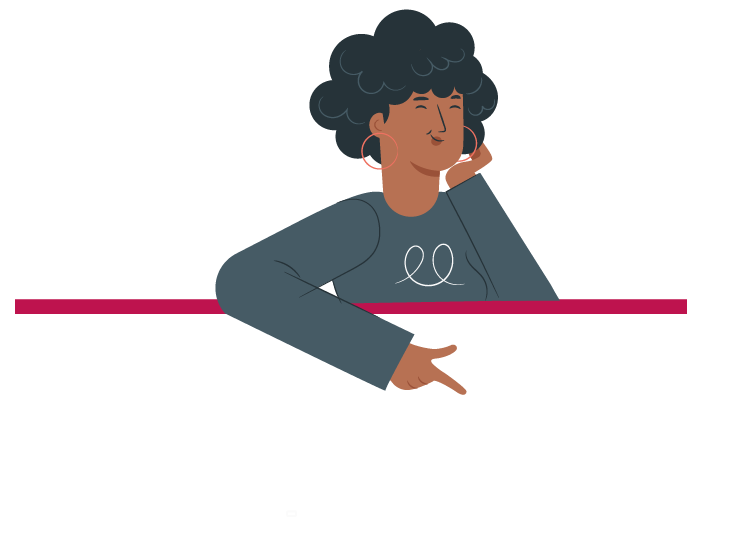 2.
¿Con qué líneas de
acción trabaja la gestión sostenible?
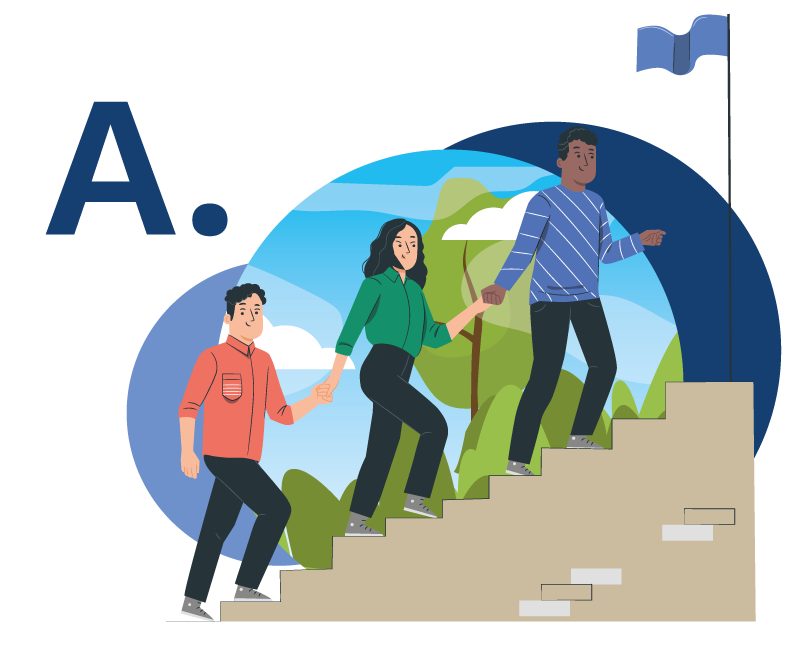 Fortalecimiento en las capacidades de los municipios: Estrategia desarrollada a través de la oferta de capacitaciones del Viceministerio de Agua y Saneamiento Básico en coordinación con el PDA, para que los municipios y distritos lleven a cabo acciones de apoyo y promoción del acceso al agua potable y saneamiento básico en las zonas rurales de su jurisdicción, e iniciativas tales como: 

Mesas territoriales. 
Esquemas asociativos.
Unidades de asistencia
técnica.
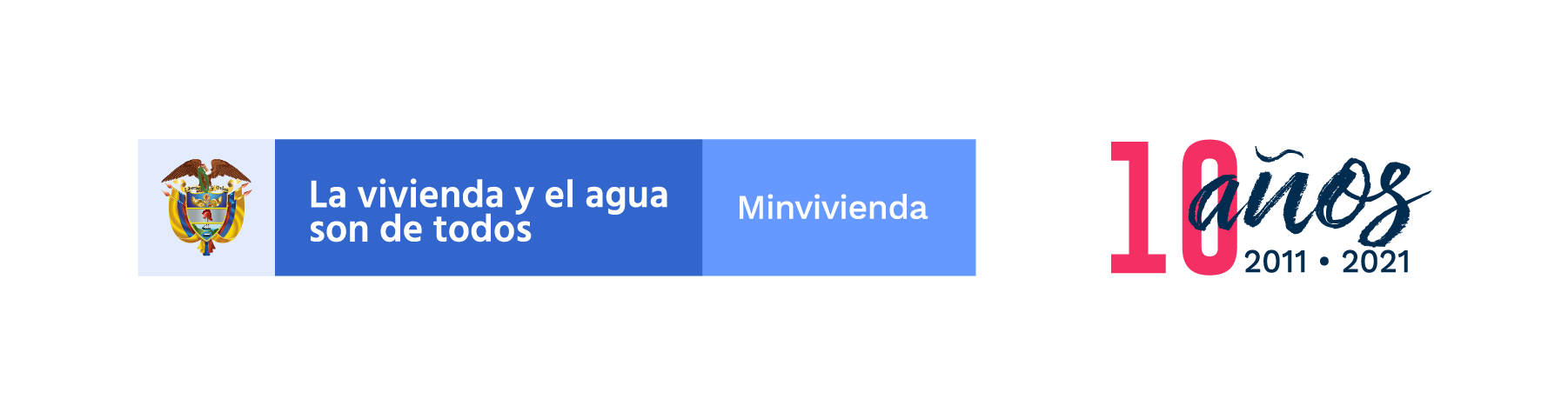 Asistencia técnica y fortalecimiento comunitario
Nivel Técnico    |    6
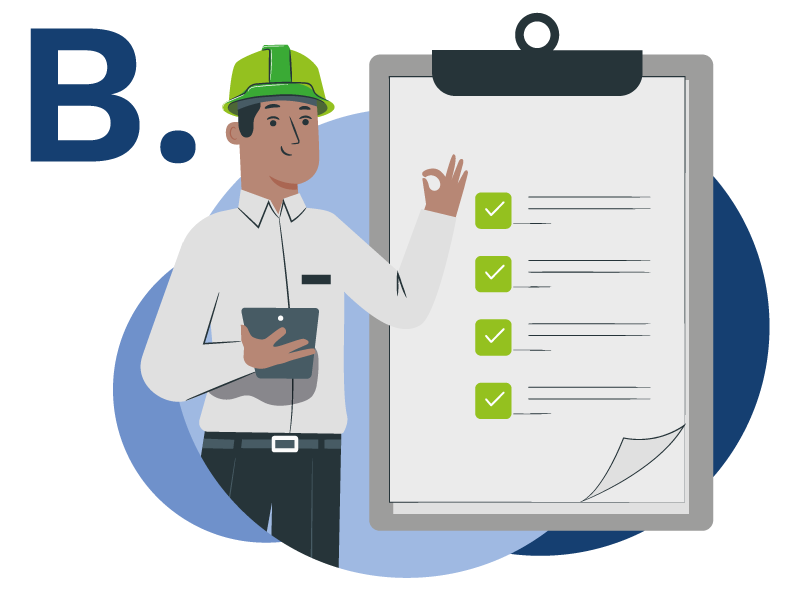 Asistencia técnica
¿Qué es la asistencia técnica?

Consiste en el apoyo externo para la mejora continua de la gestión de los servicios, que se implementa progresivamente a través de la gestión social y el aseguramiento de los servicios.
¿Cuáles son los roles de cada actor en la asistencia técnica?
Viceministerio de Agua y Saneamiento Básico (VASB): 
promueven, divulgan y ofrecen capacitación permanente para la asistencia técnica y el fortalecimiento comunitario en zonas rurales.
Municipios y distritos: aseguran la prestación de los servicios públicos domiciliarios de acueducto, alcantarillado o aseo, o la atención básica de las necesidades de agua potable y saneamiento básico mediante el aprovisionamiento con soluciones alternativas, cuando estos servicios no estén disponibles.
Planes Departamentales de Agua, PDA: 
generan estrategias de planeación y coordinación interinstitucional para garantizar el acceso al agua potable y saneamiento en los municipios que están vinculados al PDA.
Departamentos: 
orientan la dotación de infraestructura de servicios en su territorio, y promueven el apoyo y coordinación de la prestación de los servicios de acueducto, alcantarillado y aseo.
Otras entidades públicas, mixtas, privadas: 
coordinan sus esfuerzos de asistencia técnica y fortalecimiento comunitario con las autoridades del territorio.
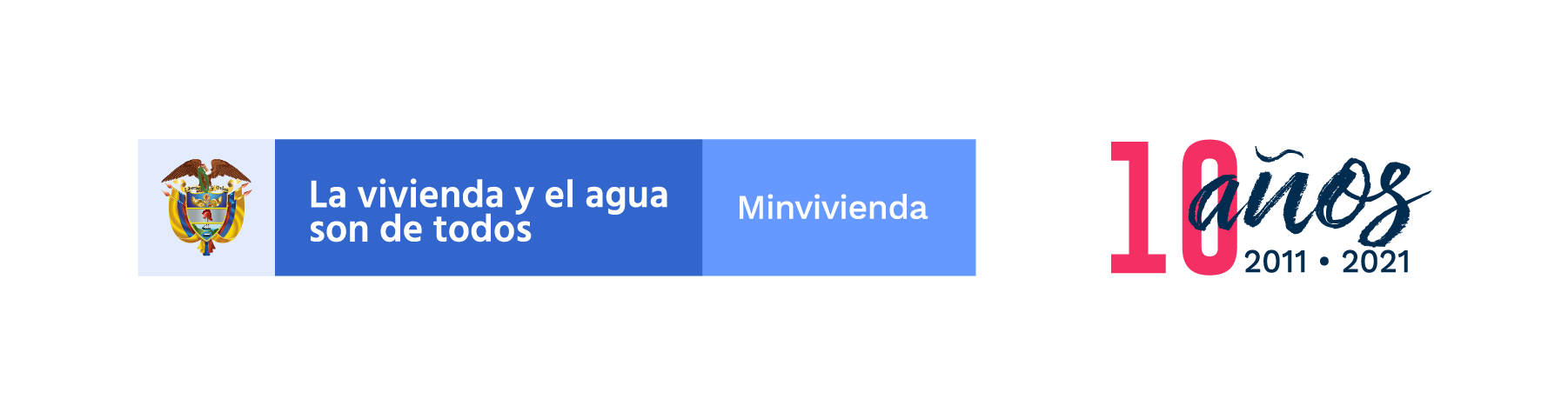 Asistencia técnica y fortalecimiento comunitario
Nivel Técnico    |    7
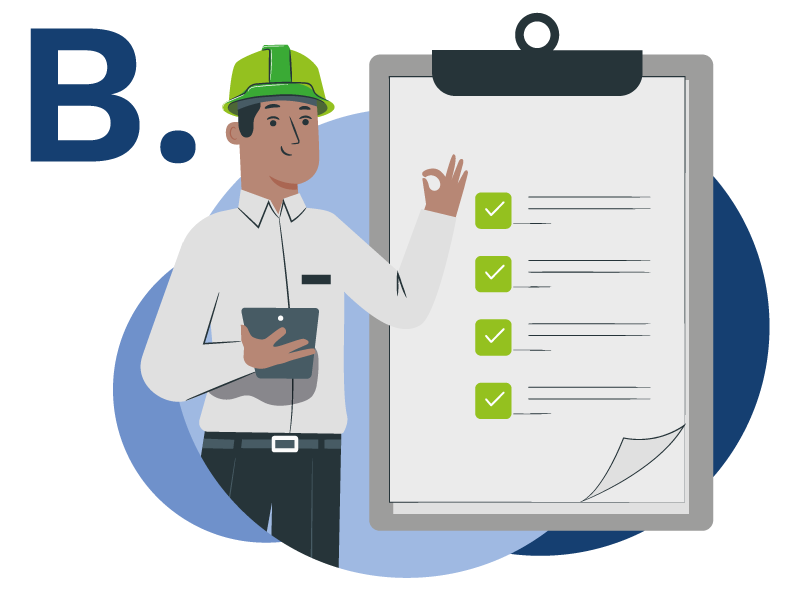 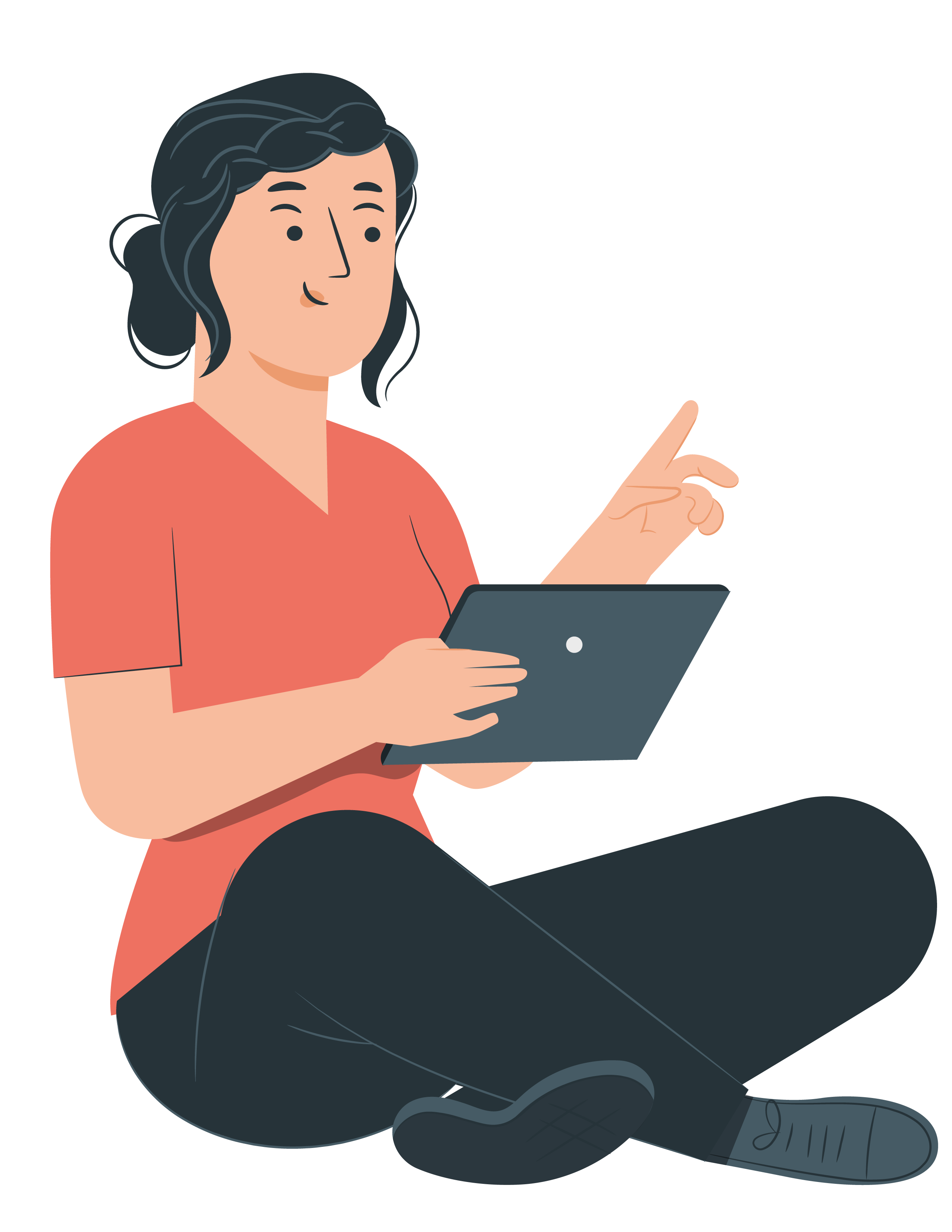 ¿Qué beneficios se obtienen con la asistencia técnica?

Se presta de acuerdo con el tipo de esquema diferencial aplicado y prestan los siguientes beneficios:
a. Para los prestadores de servicios públicos:

Asesoría para trámites de constitución legal y cumplimiento de los requisitos de formalización.

Fomento de la participación de la comunidad en el control social de los servicios y atención de peticiones, quejas y recursos.

Apoyo para la formulación e implementación de marco tarifario.

Apoyo para la formulación e implementación del plan de gestión y plan de cumplimiento de calidad del agua.
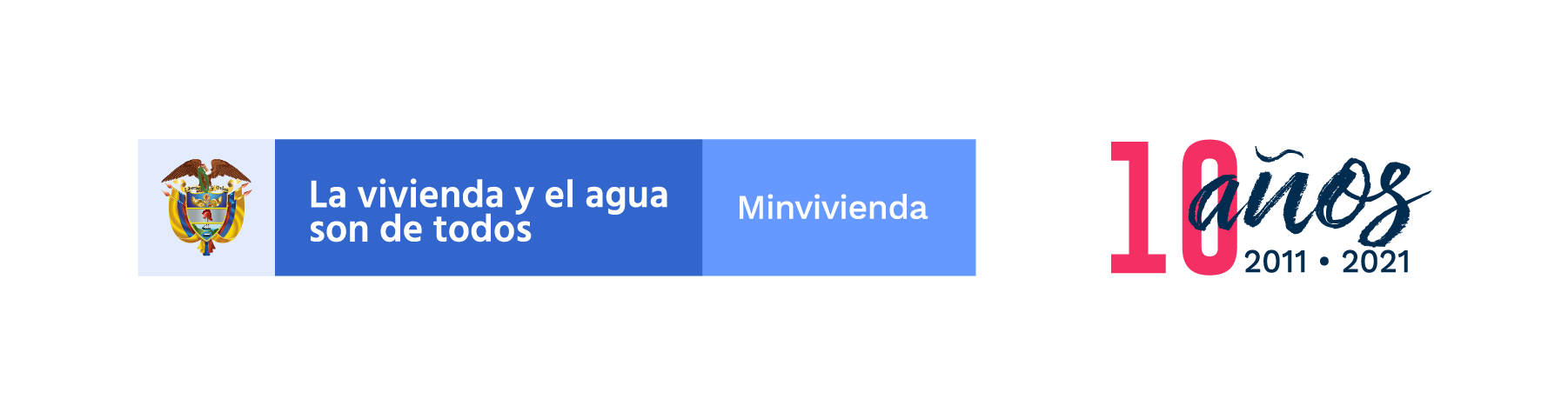 Asistencia técnica y fortalecimiento comunitario
Nivel Técnico    |    8
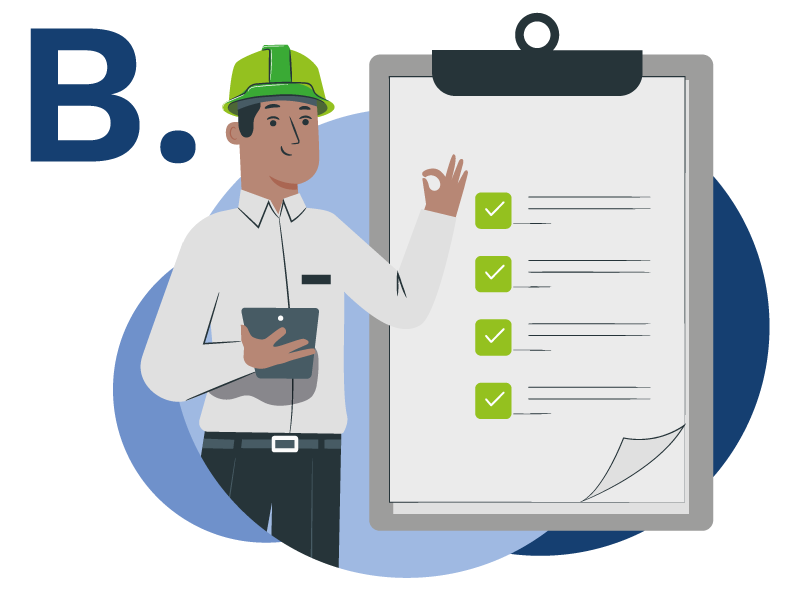 Acompañamiento a los prestadores rurales en la solicitud y otorgamiento de subsidios

Orientación para el cumplimiento de requisitos técnicos definidos por el Ministerio de Vivienda, Ciudad y Territorio para el desarrollo de proyectos de agua potable y saneamiento básico.

Apoyo para el registro, reporte o actualización de la información requerida por diferentes autoridades.

Apoyo técnico en la planeación asociada a la prestación de cada servicio.
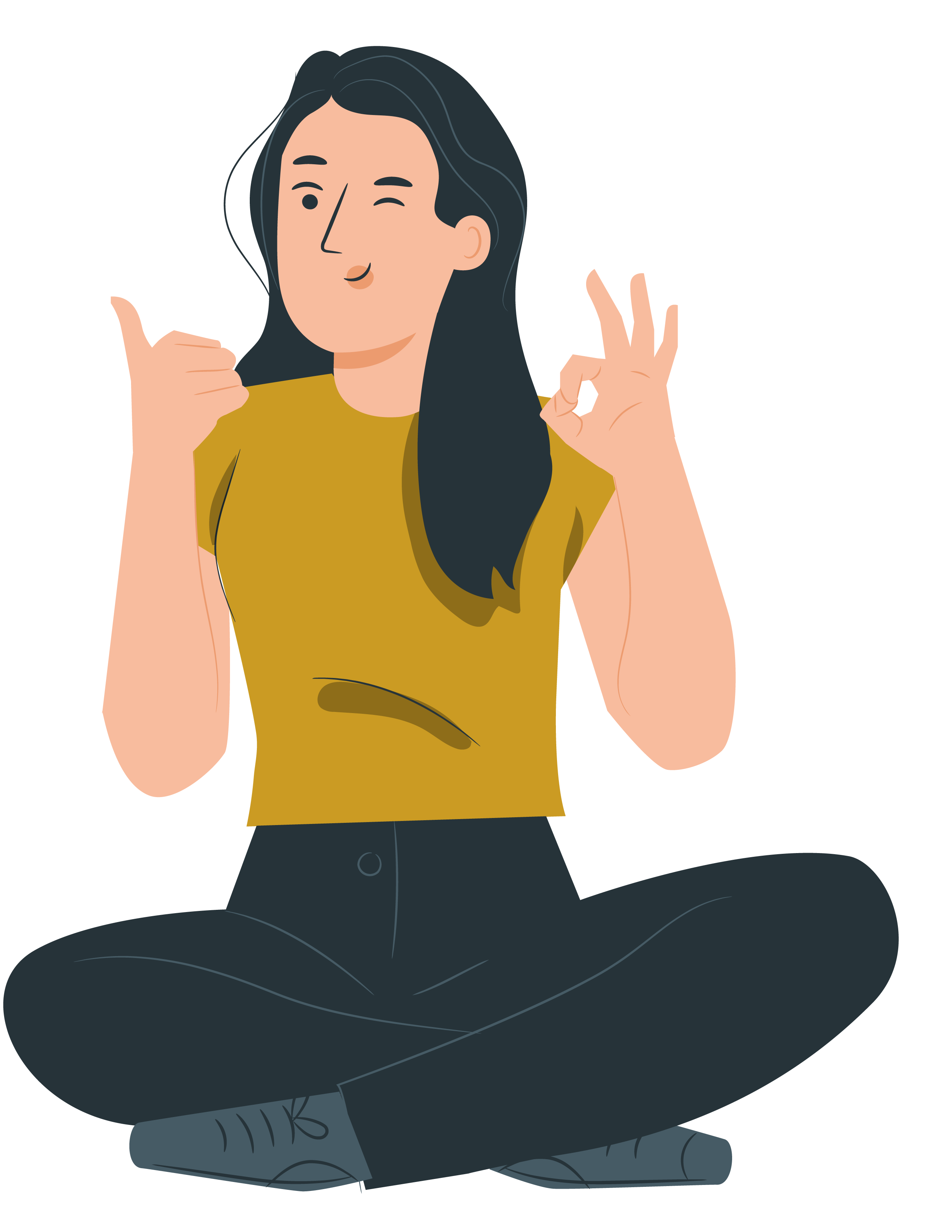 b. Para las comunidades que utilizan soluciones alternativas de carácter colectivo:

Asistencia técnica mediante la promoción e impulso de actividades tales como conformación de las comunidades organizadas, obtención de permisos ambientales, o conceptos sanitarios, en cumplimiento de las disposiciones ambientales y sanitarias vigentes.
c. Para las familias que empleen soluciones individuales:

Asistencia técnica mediante capacitación y acompañamiento para la instalación, operación, mantenimiento y manejo adecuado de las mismas, de acuerdo con los requisitos definidos en el reglamento técnico del sector de agua potable y saneamiento básico y en cumplimiento de las disposiciones ambientales vigentes.
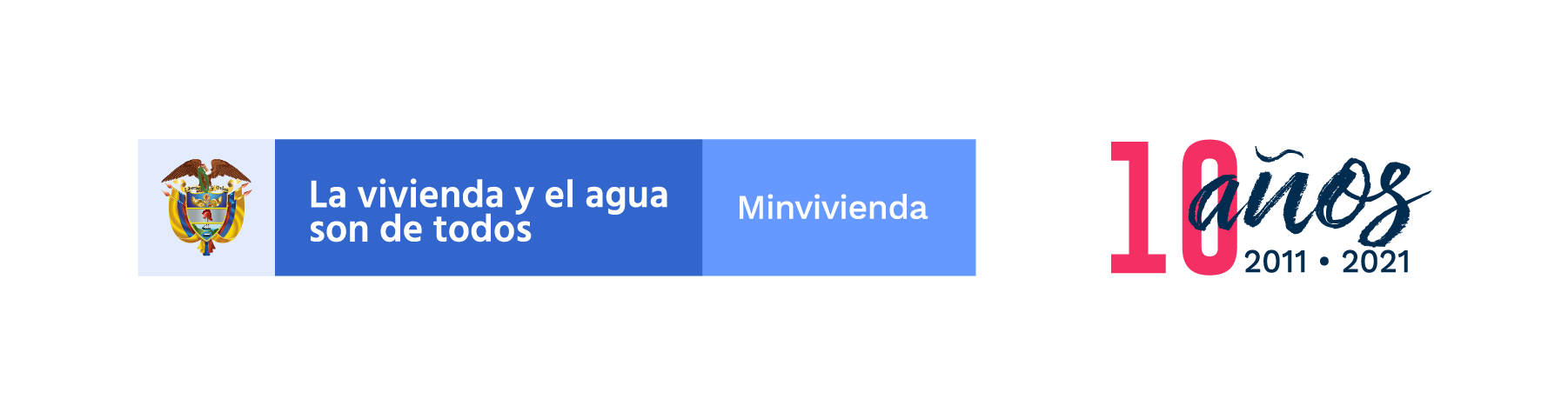 Asistencia técnica y fortalecimiento comunitario
Nivel Técnico    |    9
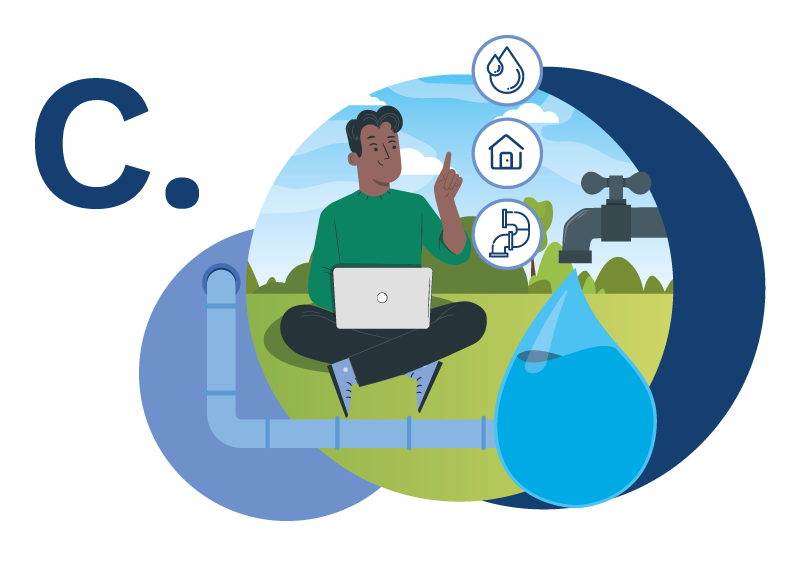 Aseguramiento de los servicios públicos
¿En qué consiste el aseguramiento de los servicios públicos?

Los municipios y distritos tienen como función el aseguramiento de la prestación de los servicios públicos domiciliarios (Art. 5 Ley 142 de 1994) y de asegurar el aprovisionamiento con soluciones alternativas allí donde los servicios de acueducto, alcantarillado y aseo no estén disponibles (Art. 279 Ley 1955 de 2015). Tiene dos finalidades:
B.
Apoyo del municipio o distrito a quienes proveen los servicios (prestadores de servicios públicos domiciliarios y aprovisionamiento con soluciones alternativas).
A.
Fortalecimiento de capacidades del municipio o distrito, para que identifique el estado de acceso a agua y saneamiento básico en las comunidades de su jurisdicción, y pueda llevar a cabo las acciones de asistencia técnica y fortalecimiento comunitario de manera planeada y organizada a través del programa municipal de fortalecimiento comunitario.
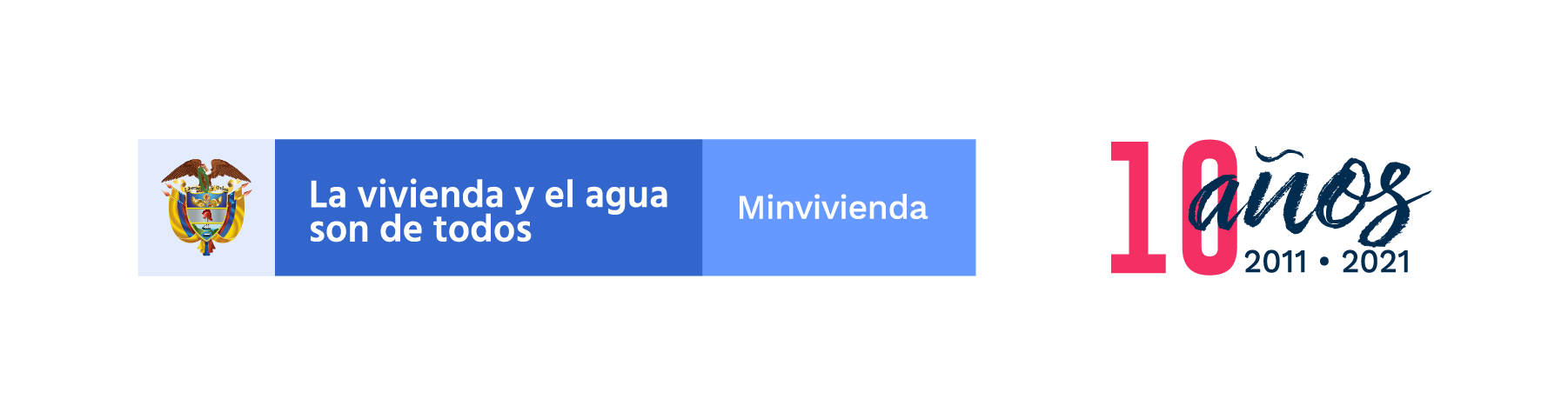 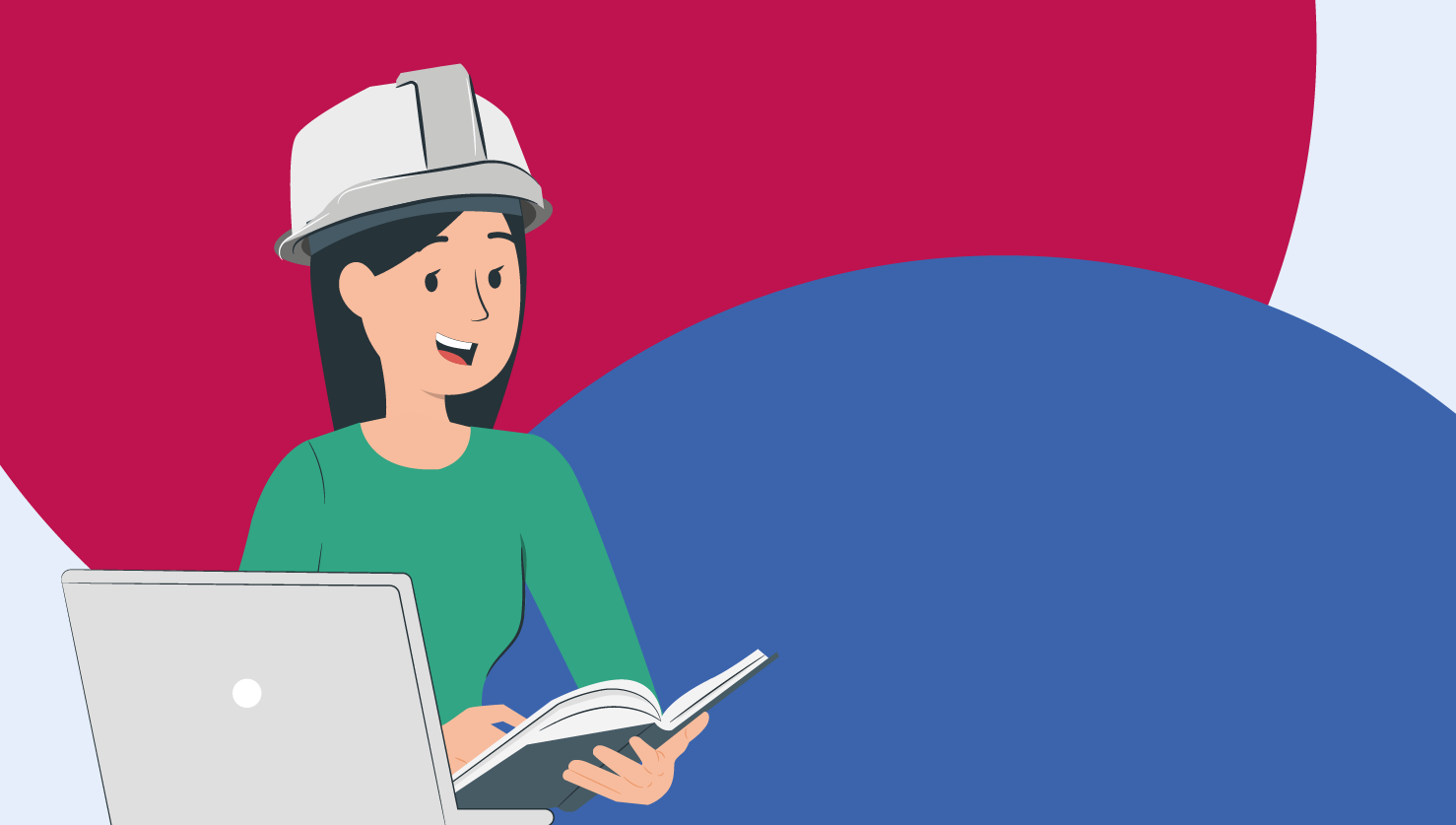 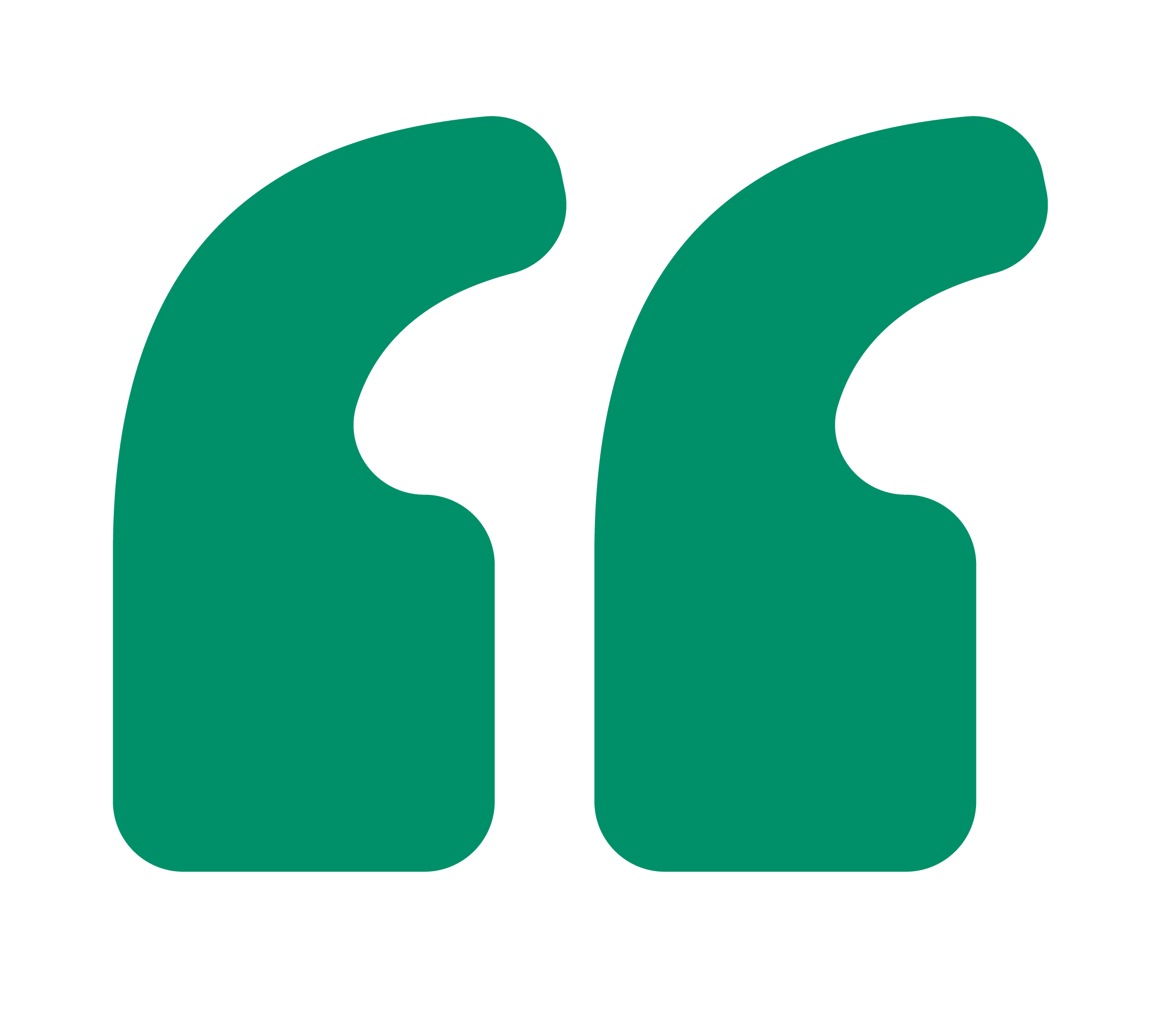 Los PDA deben prestar asistencia técnica operativa a los municipios y distritos en el marco del plan de aseguramiento de la prestación, con el objeto de lograr la sostenibilidad de las inversiones y de la prestación de los servicios.
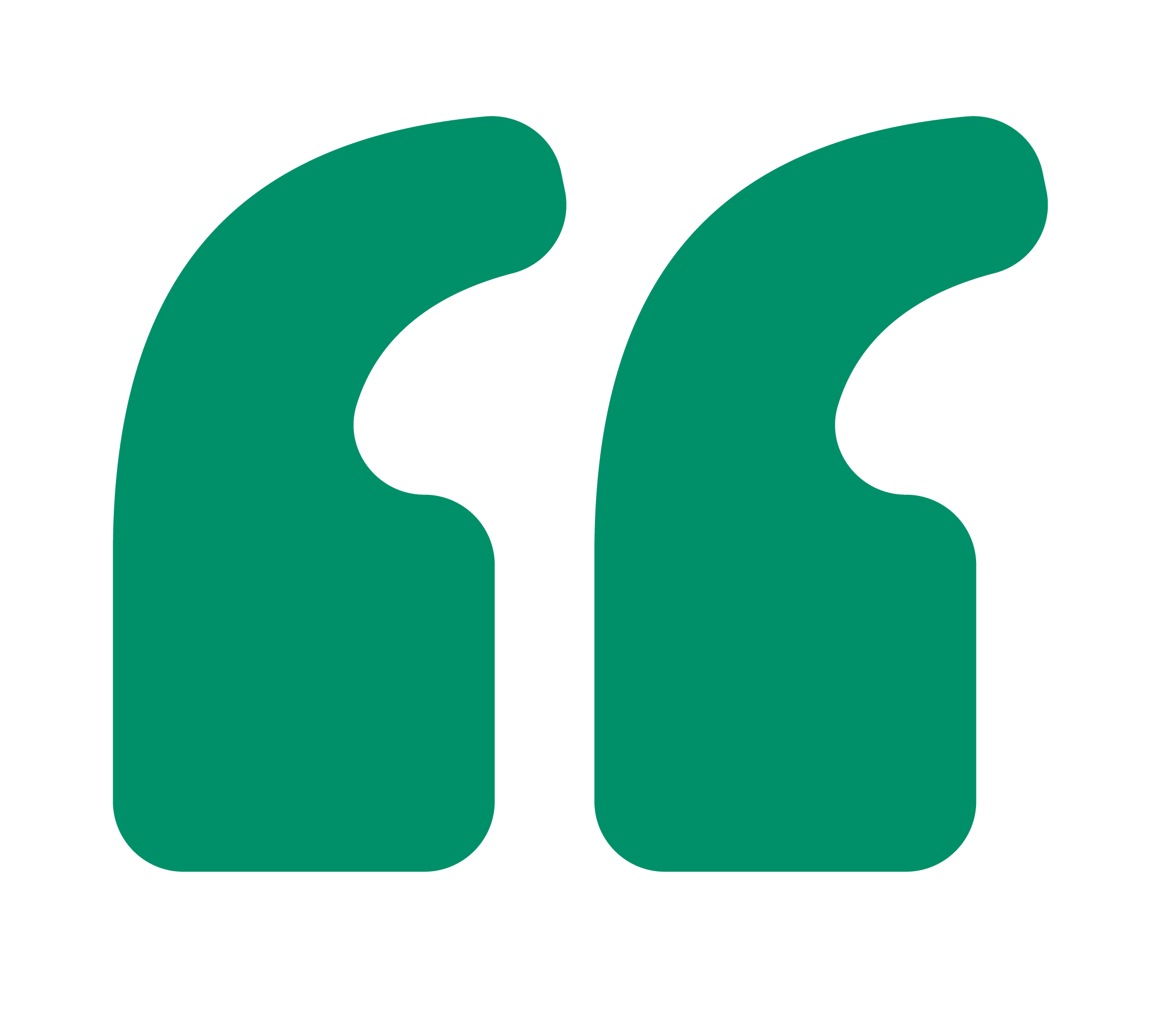 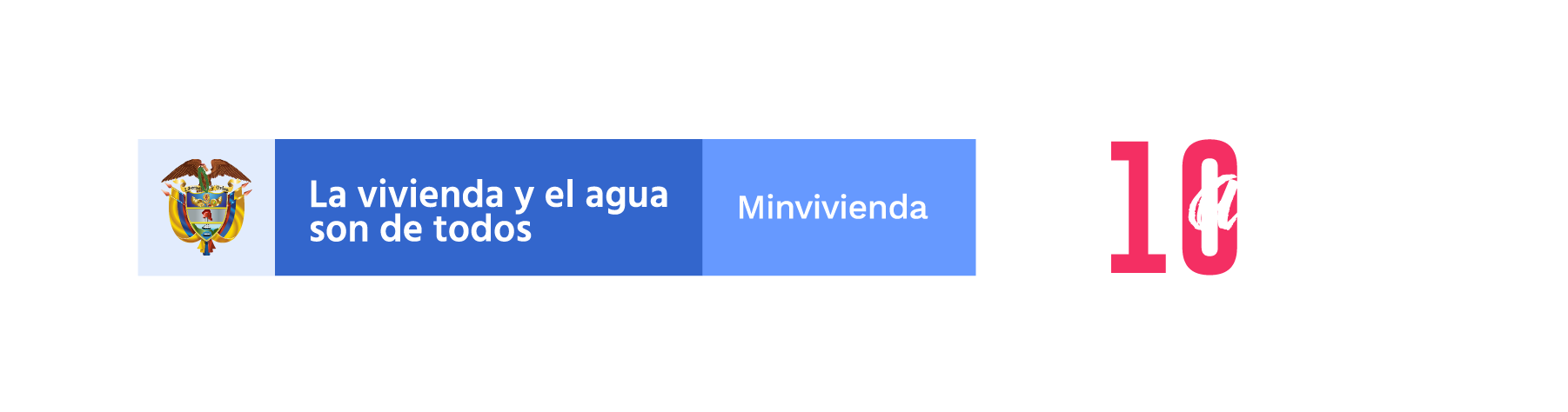 Asistencia técnica y fortalecimiento comunitario
Nivel Técnico    |    10
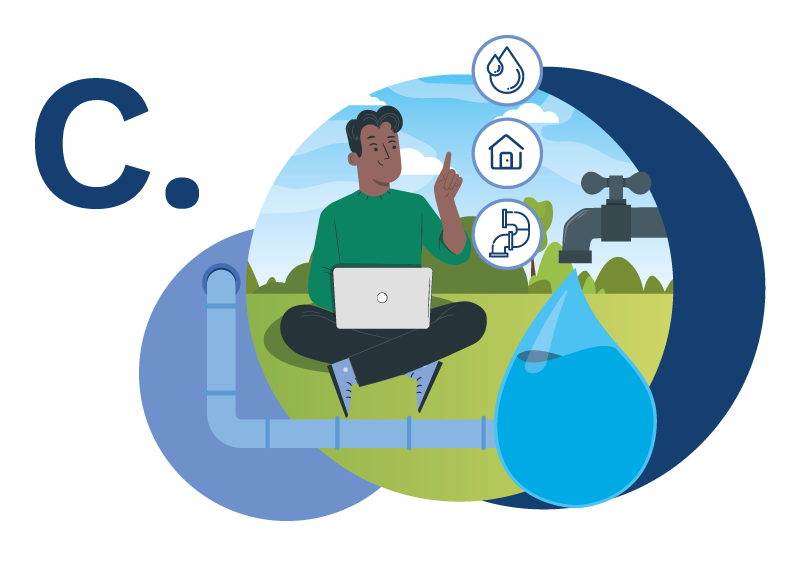 ¿Cómo se lleva a cabo el aseguramiento de los servicios públicos domiciliarios?
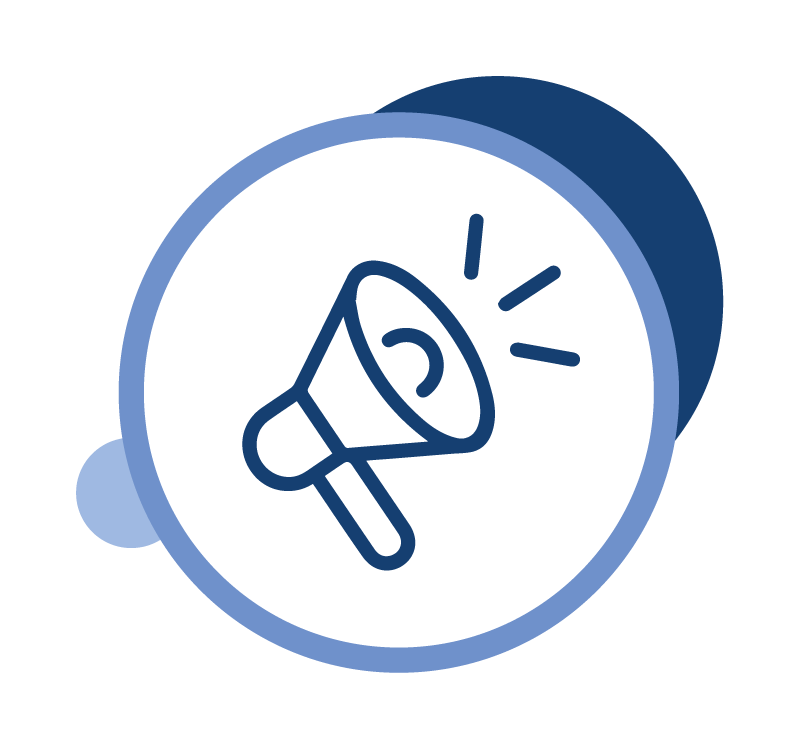 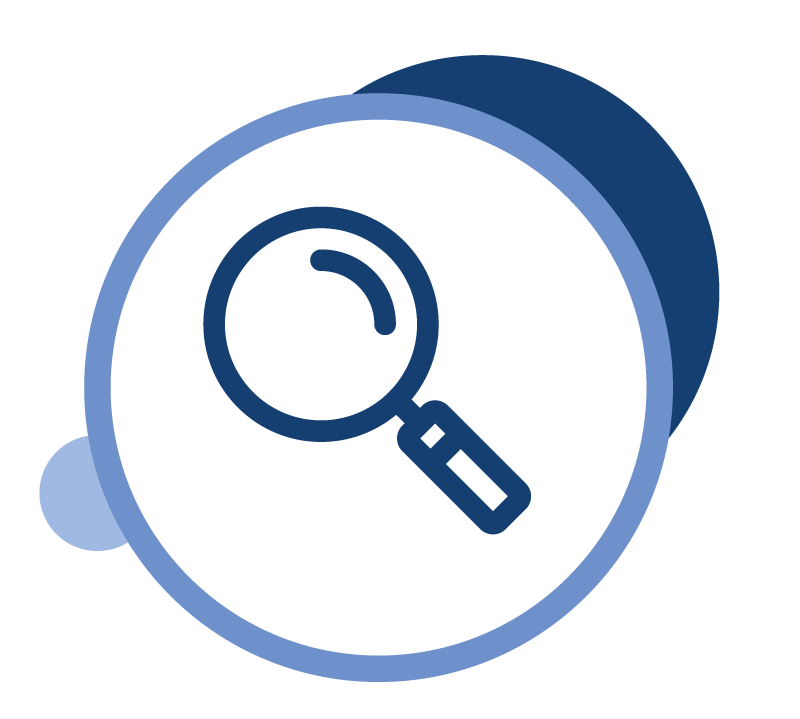 Reporte y uso de información sectorial (SINAS Y SIASAR)
Identificación del esquema diferencial aplicable
b.
a.
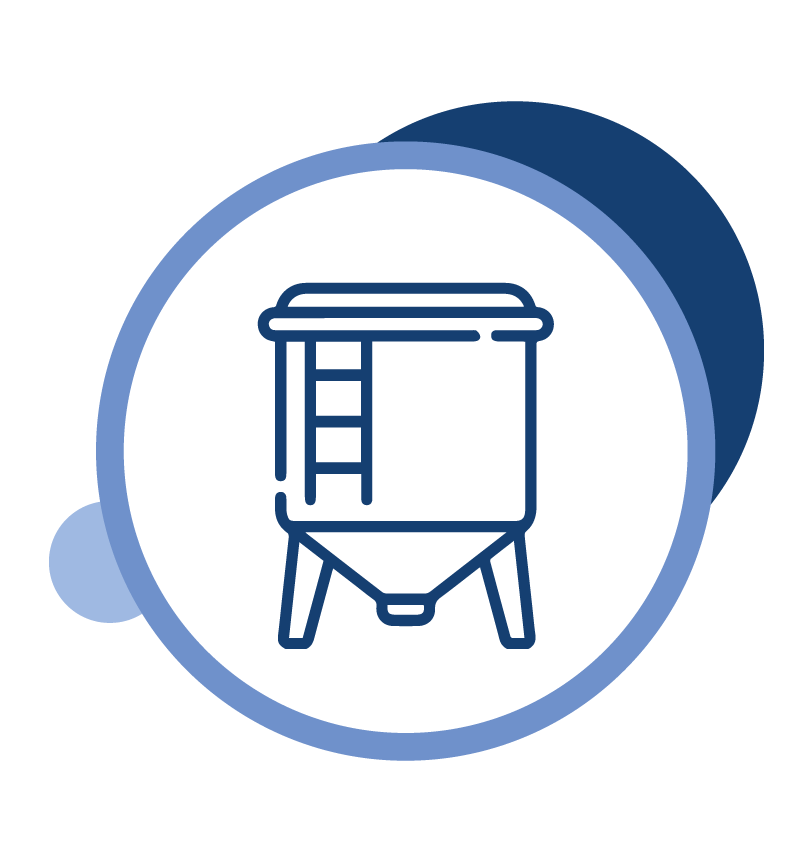 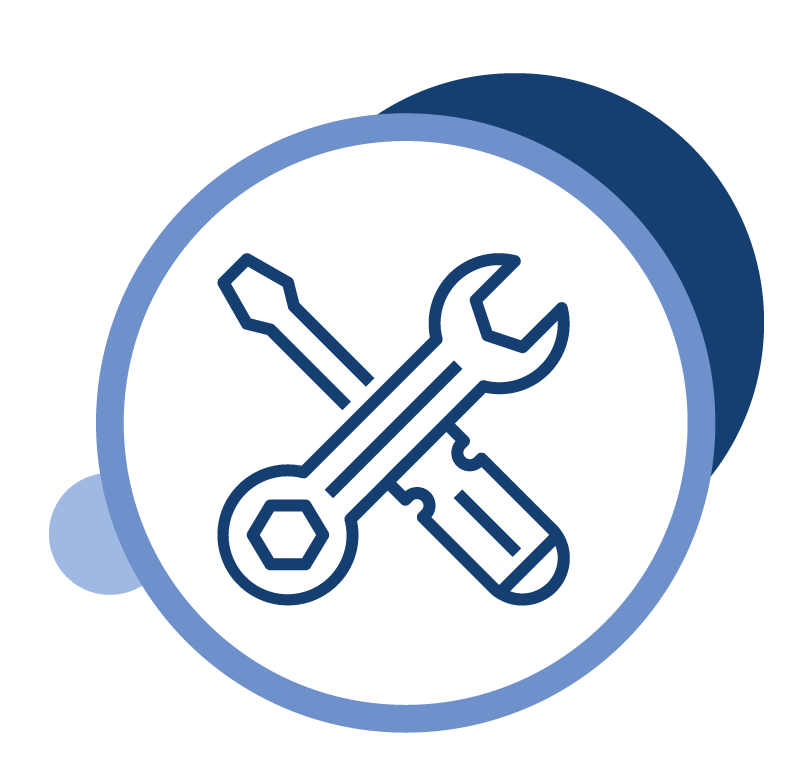 Apoyo al aprovisionamiento con soluciones alternativas
d.
Apoyo a prestadores de servicios
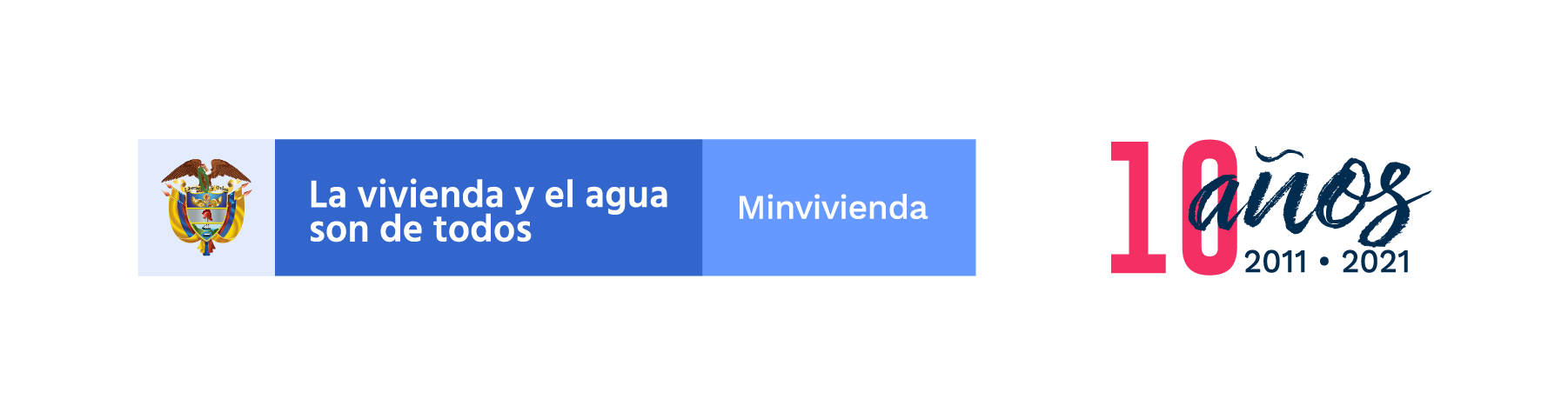 c.
Asistencia técnica y fortalecimiento comunitario
Nivel Técnico    |    11
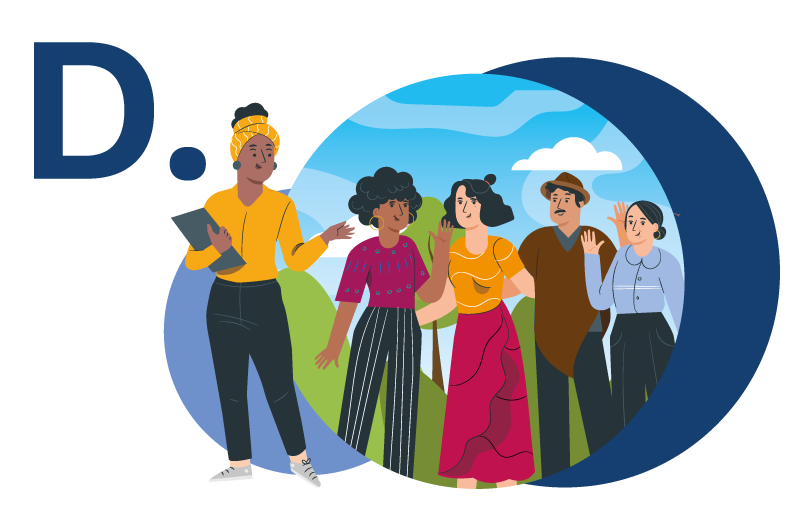 Gestión social
¿Qué es gestión social?

Consiste en desarrollar las capacidades de las comunidades y familias para el disfrute y uso adecuado del agua potable y el saneamiento básico, según el esquema diferencial aplicable en cada comunidad rural. La gestión social genera sentido de apropiación y desarrollo de capacidades para la gestión de los servicios, en el nivel familiar y comunitario, y puede orientarse de la siguiente manera:
A.
Gestión social para la promoción de los servicios públicos de acueducto, alcantarillado o aseo, para que la población rural conozca sobre esta prestación, cumpla con sus deberes como usuario o suscriptor, realice el pago de los servicios a su cargo, y contribuya al buen uso y cuidad del sistema.
B.
Gestión social para el consumo de agua apta para consumo humano y el empleo de métodos adecuados de saneamiento básico, y a las buenas prácticas de higiene, por parte de la población que habita en zonas rurales y que se aprovisiona o abastece con soluciones alternativas.
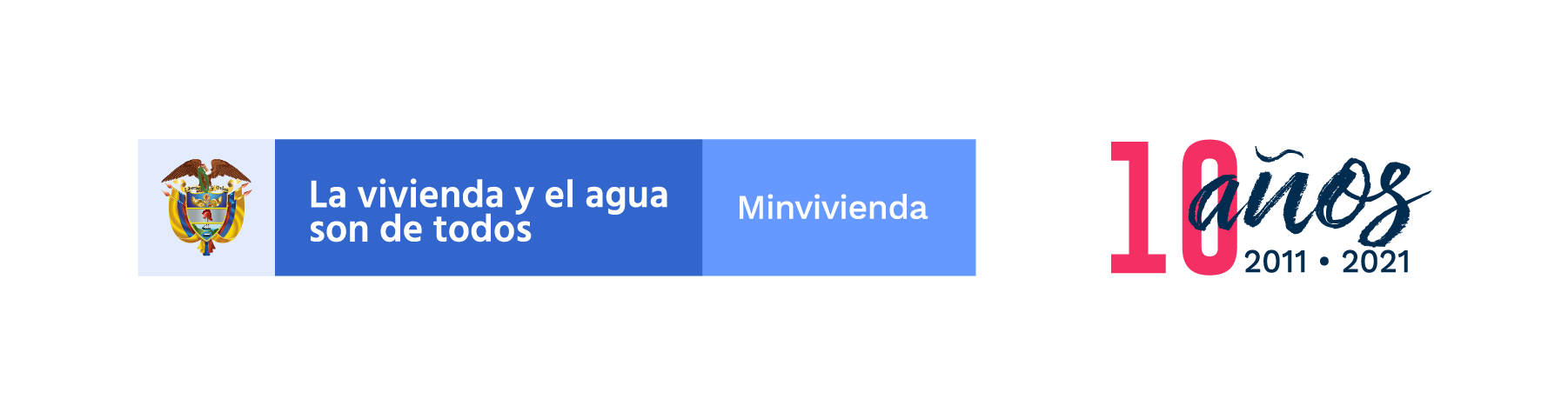 Asistencia técnica y fortalecimiento comunitario
Nivel Técnico    |    12
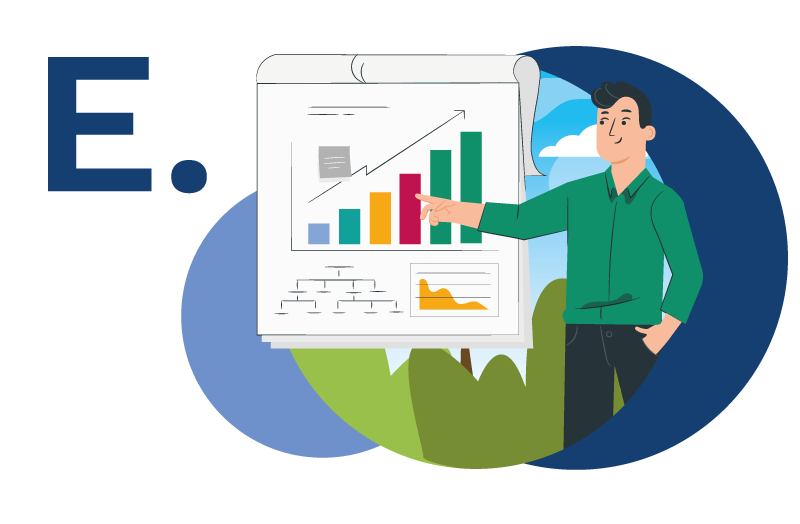 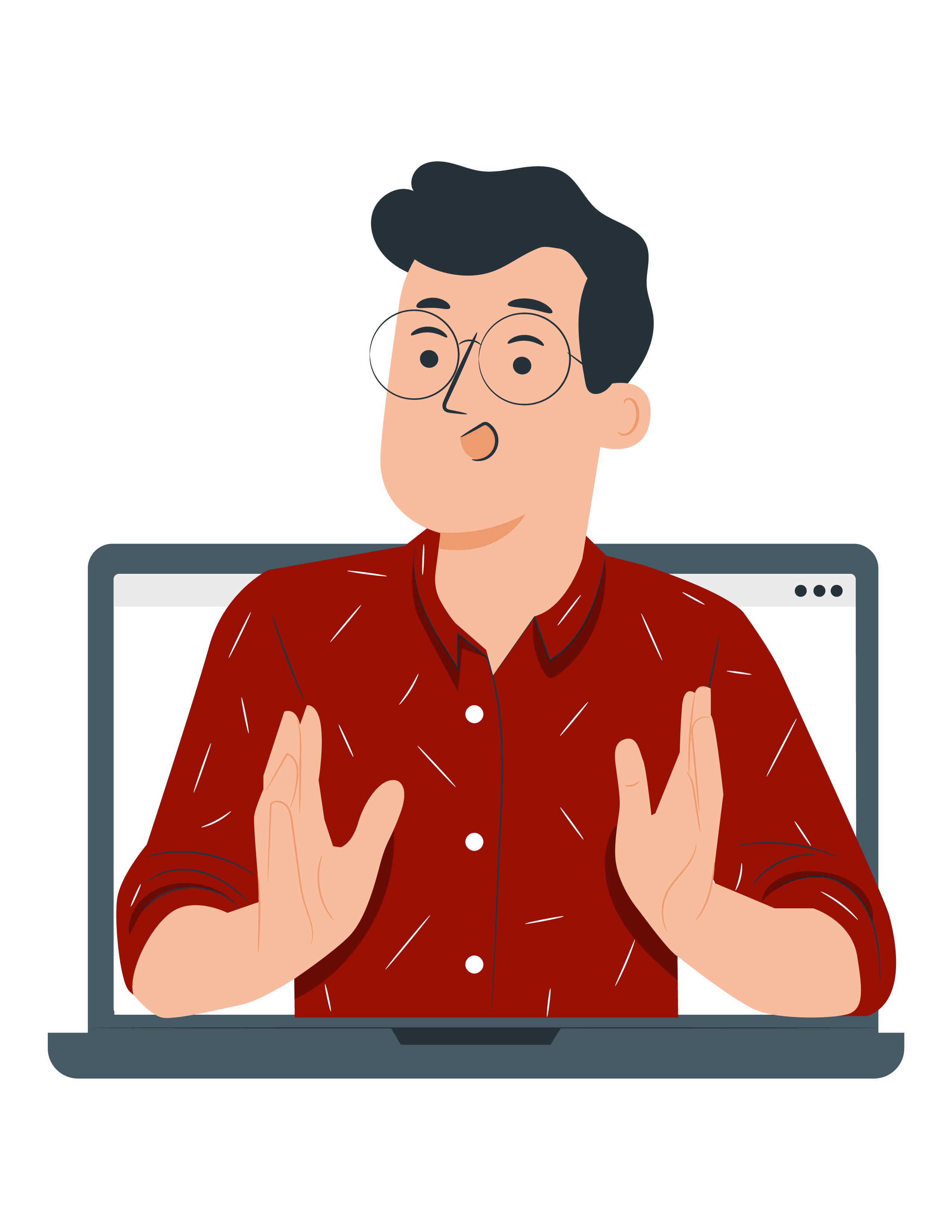 Fortalecimiento comunitario
¿Qué es el fortalecimiento comunitario?

Consiste en apoyar las acciones de gestión social en las zonas rurales, buscando desarrollar las capacidades de las comunidades y familias para el disfrute y uso adecuado de agua potable y el saneamiento básico, según el esquema diferencial aplicable en cada comunidad rural. La gestión social genera sentido de apropiación y desarrollo de capacidades para la gestión de los servicios, en el nivel familiar y comunitario.
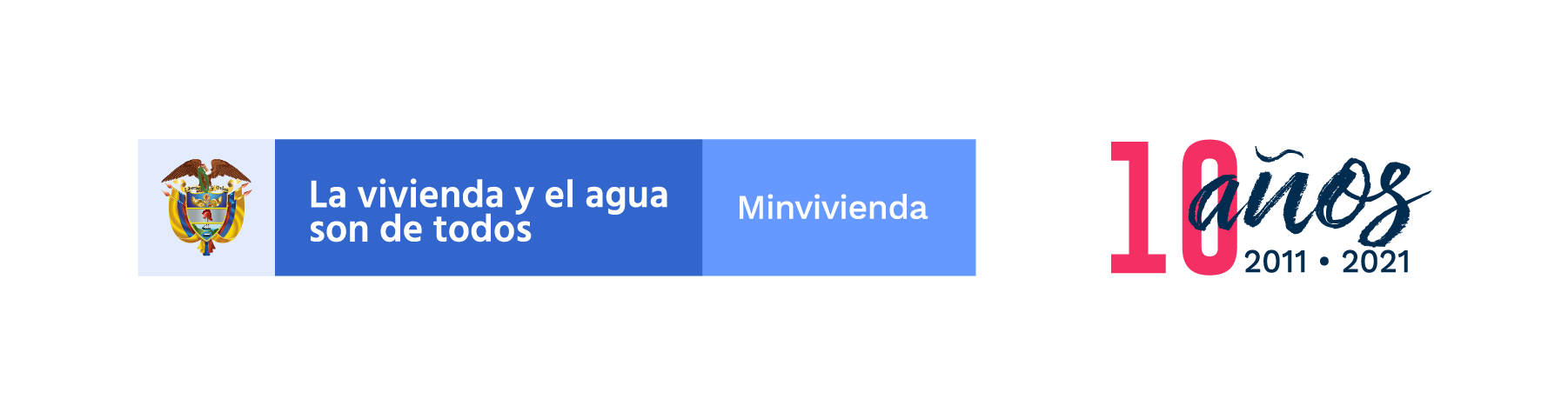 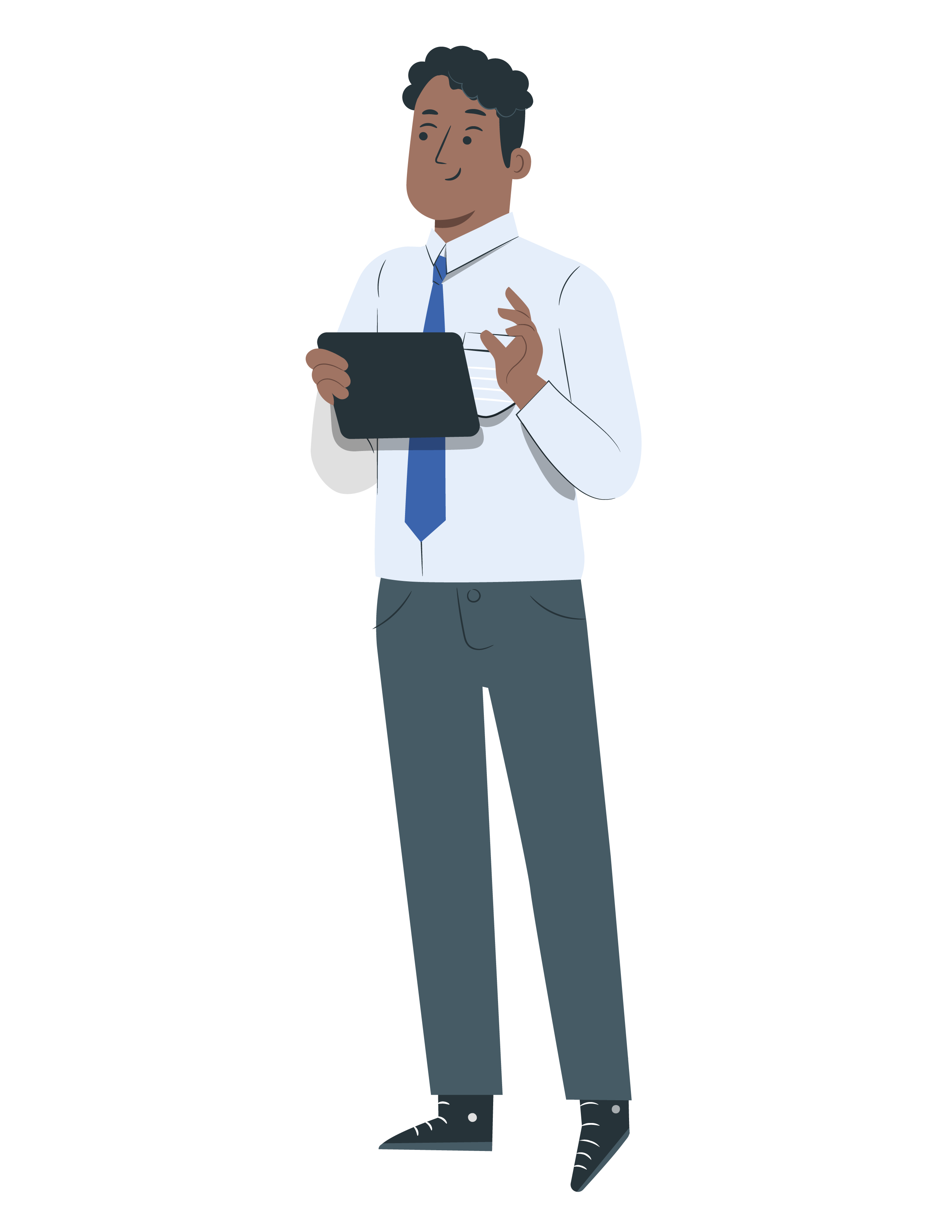 Asistencia técnica y fortalecimiento comunitario
Nivel Técnico    |    13
3.
Normatividad
Ley 142 de 1994 (aseguramiento prestación).

Ley 1955 de 2019, art 279 (aseguramiento de prestación y aprovisionamiento).

Decreto 1077 de 2015.

Resolución MVCT 002 de 2021 (asistencia técnica y fortalecimiento comunitario).
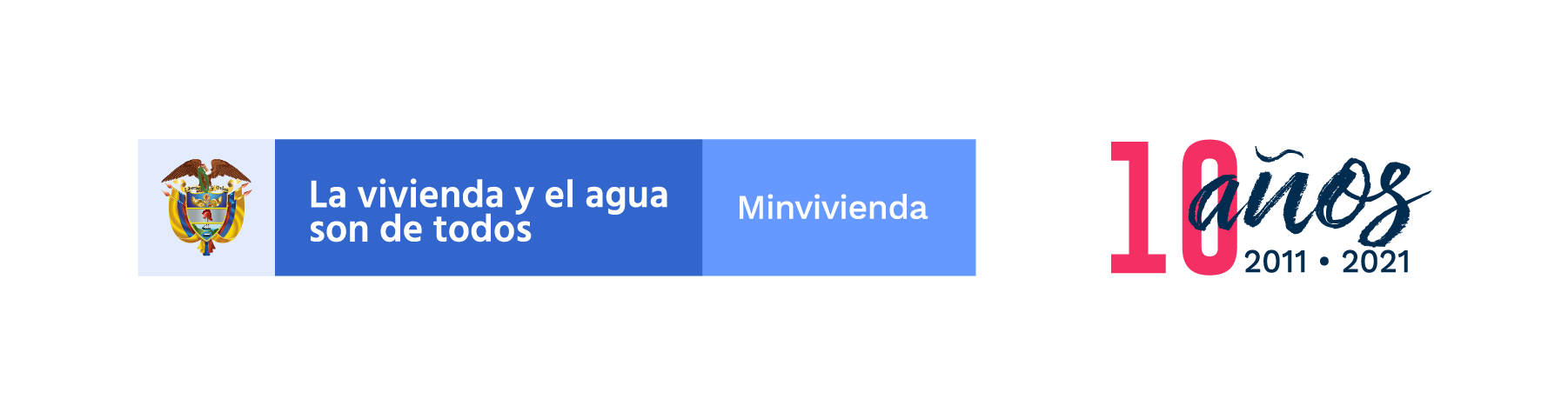 Asistencia técnica y fortalecimiento comunitario
Nivel Técnico    |    14
4.
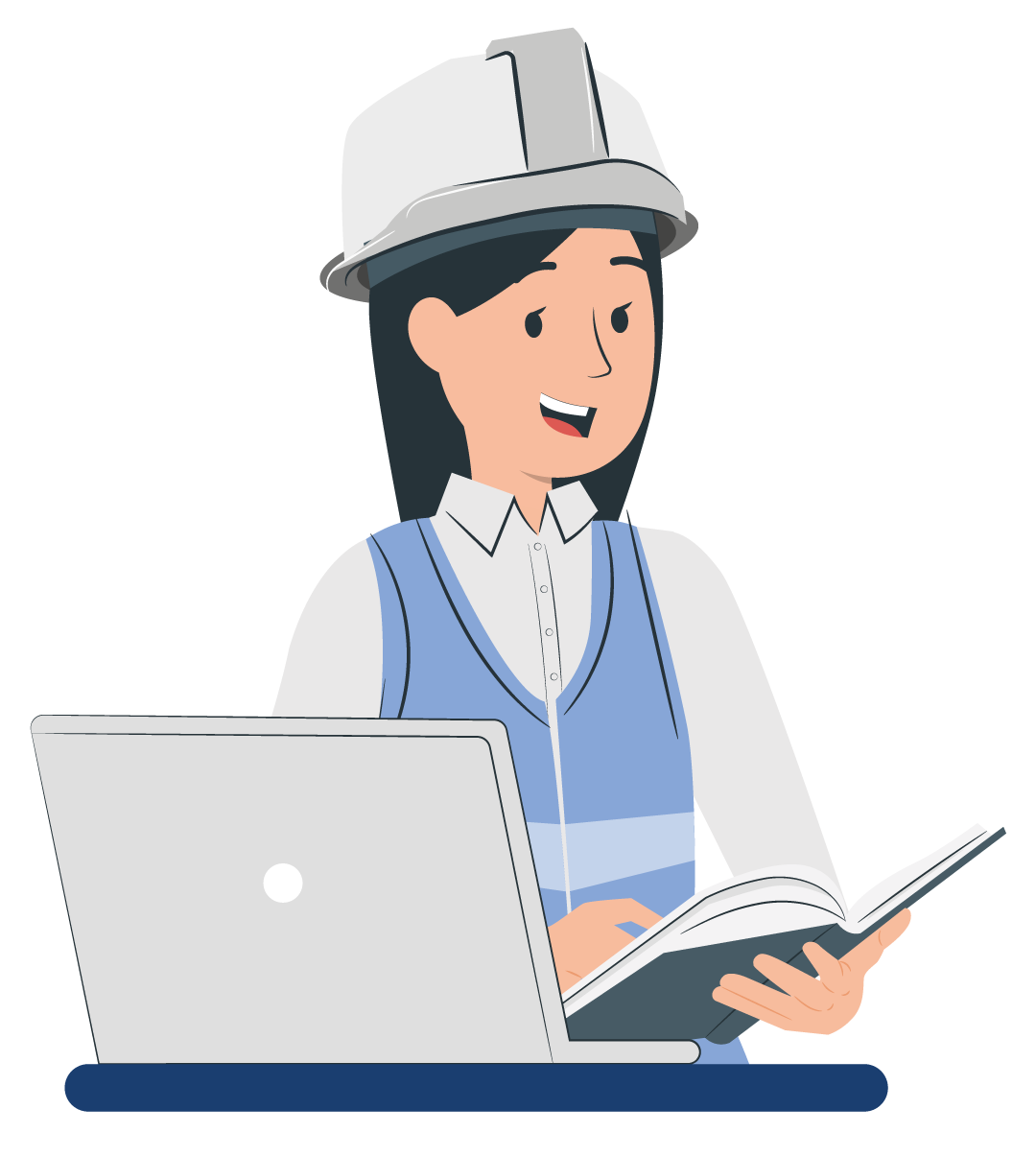 ¿Dónde puedo
obtener más información?
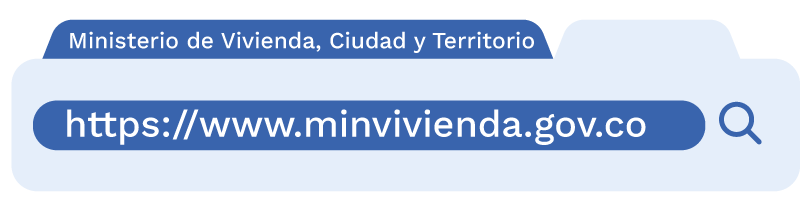 Página de la Gobernación o municipio: Planes Departamentales de Agua, PDA.
Desde el MVCT seguiremos trabajando para divulgar adecuadamente la política pública y su implementación.
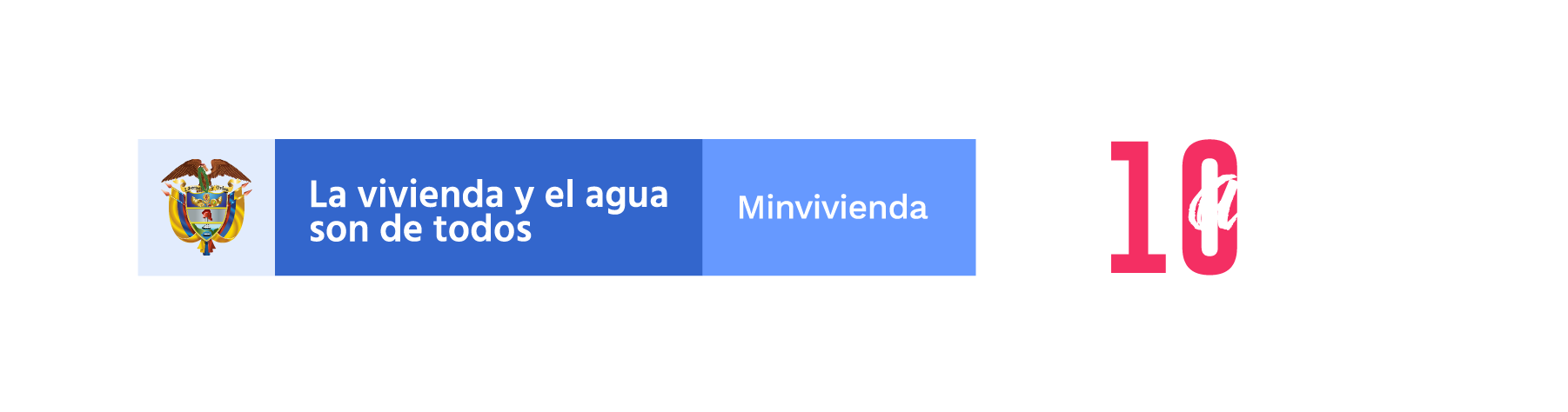